Look at pictures and answer question “what natural disasters are they ?”
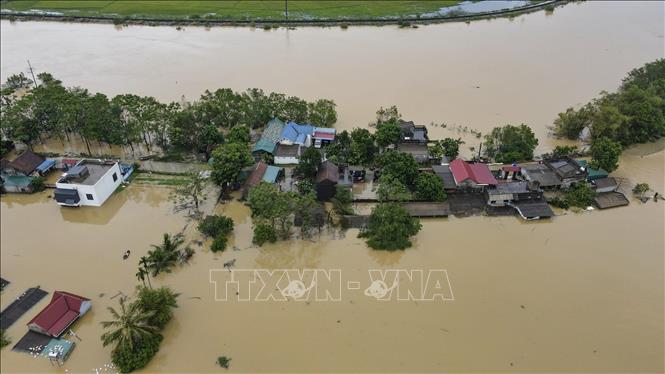 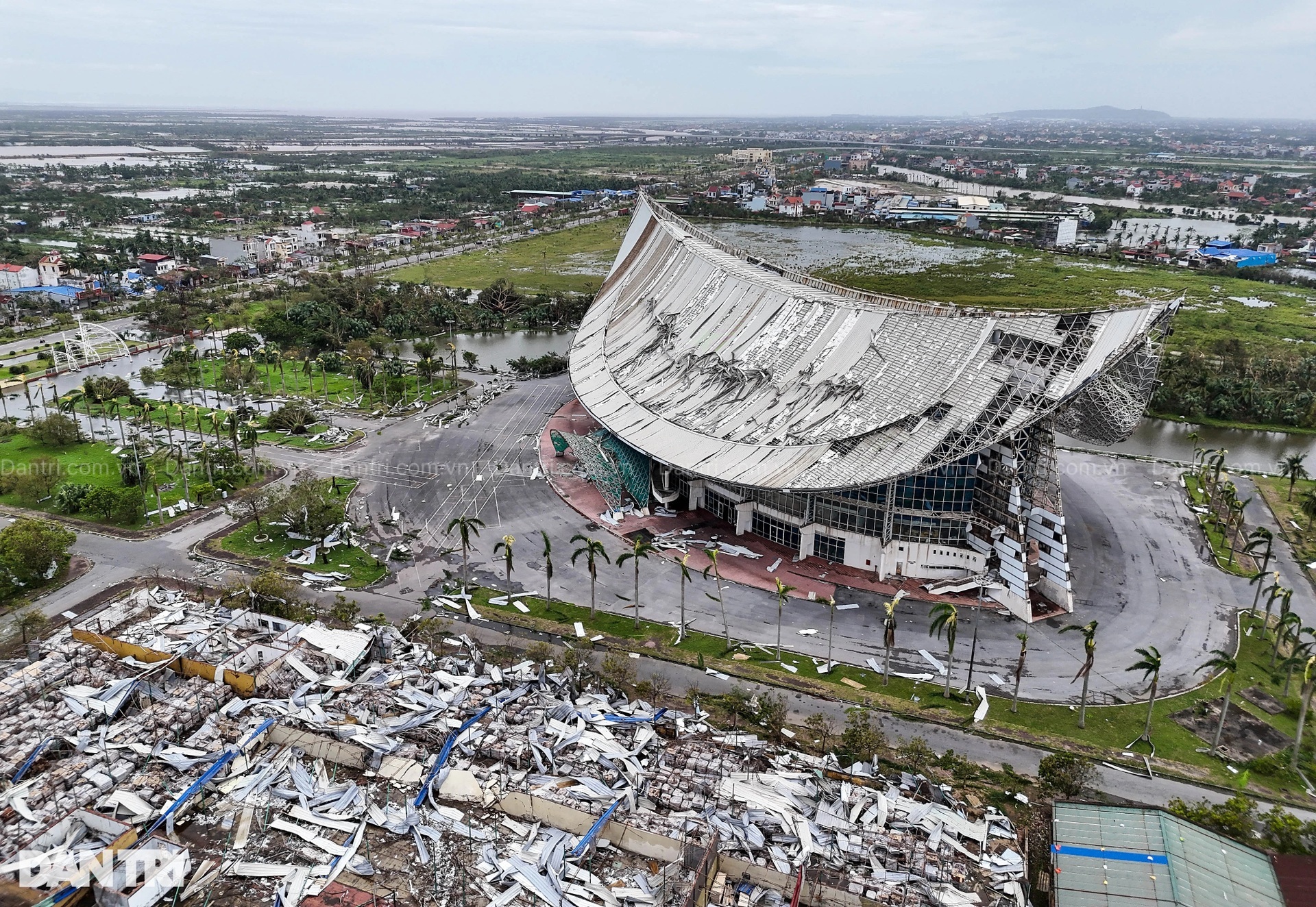 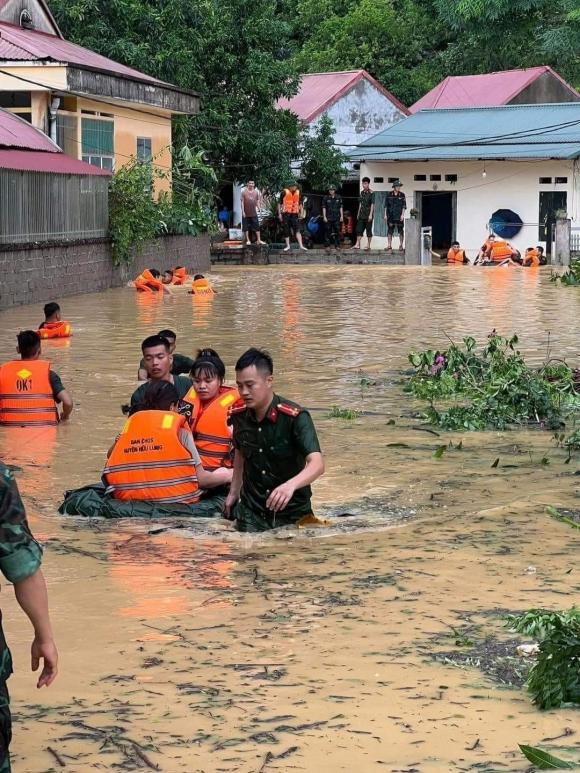 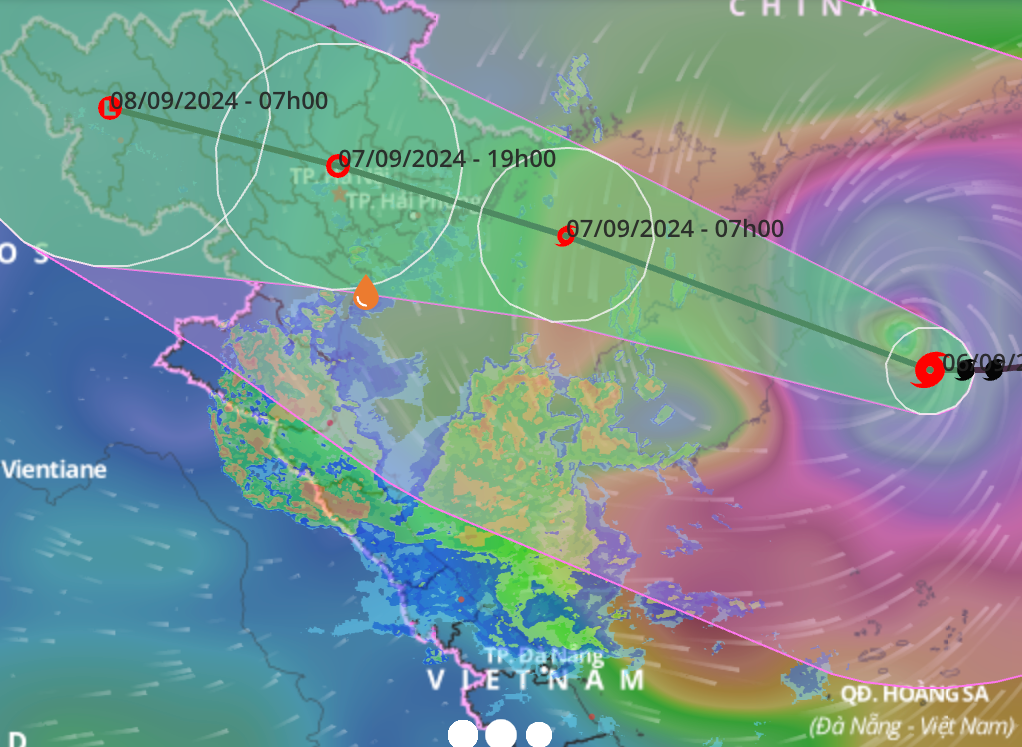 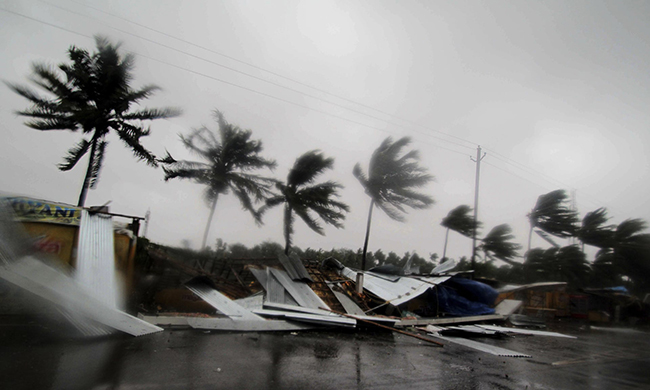 “what natural disasters are they ?”
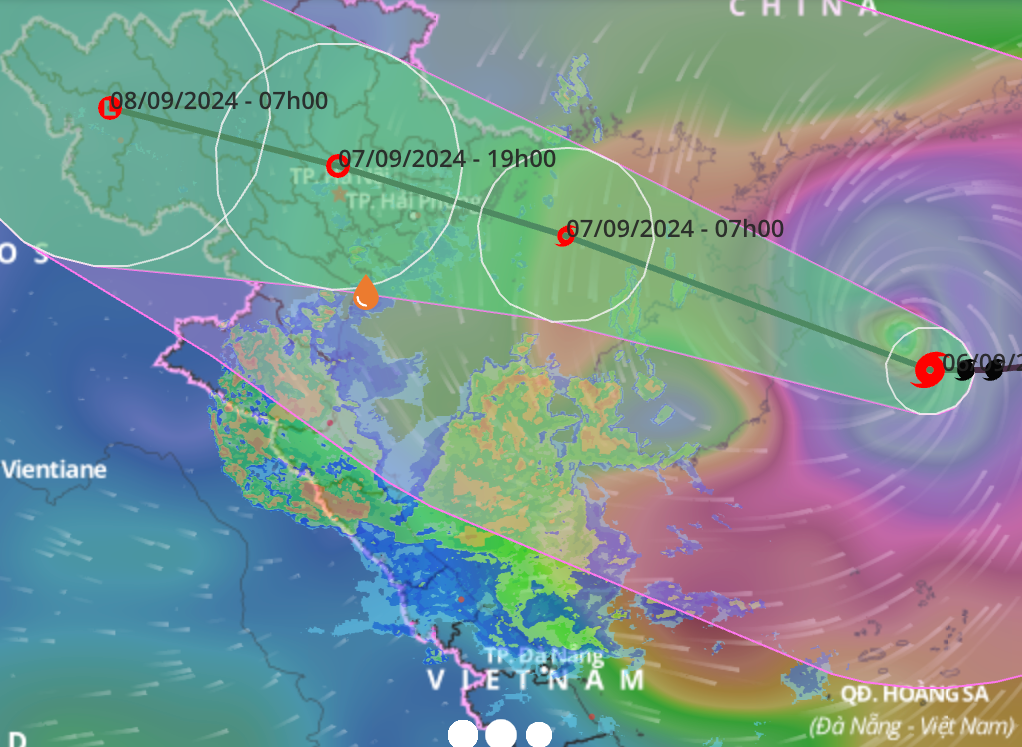 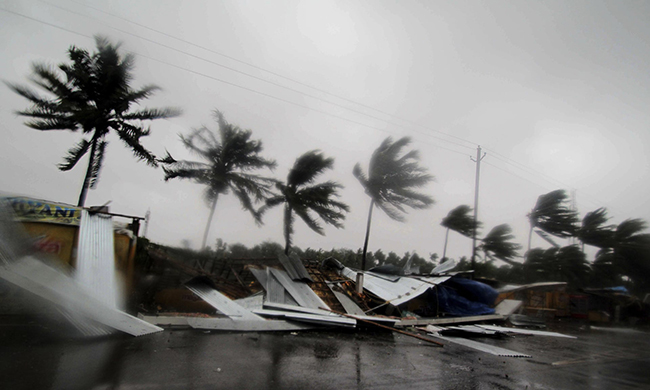 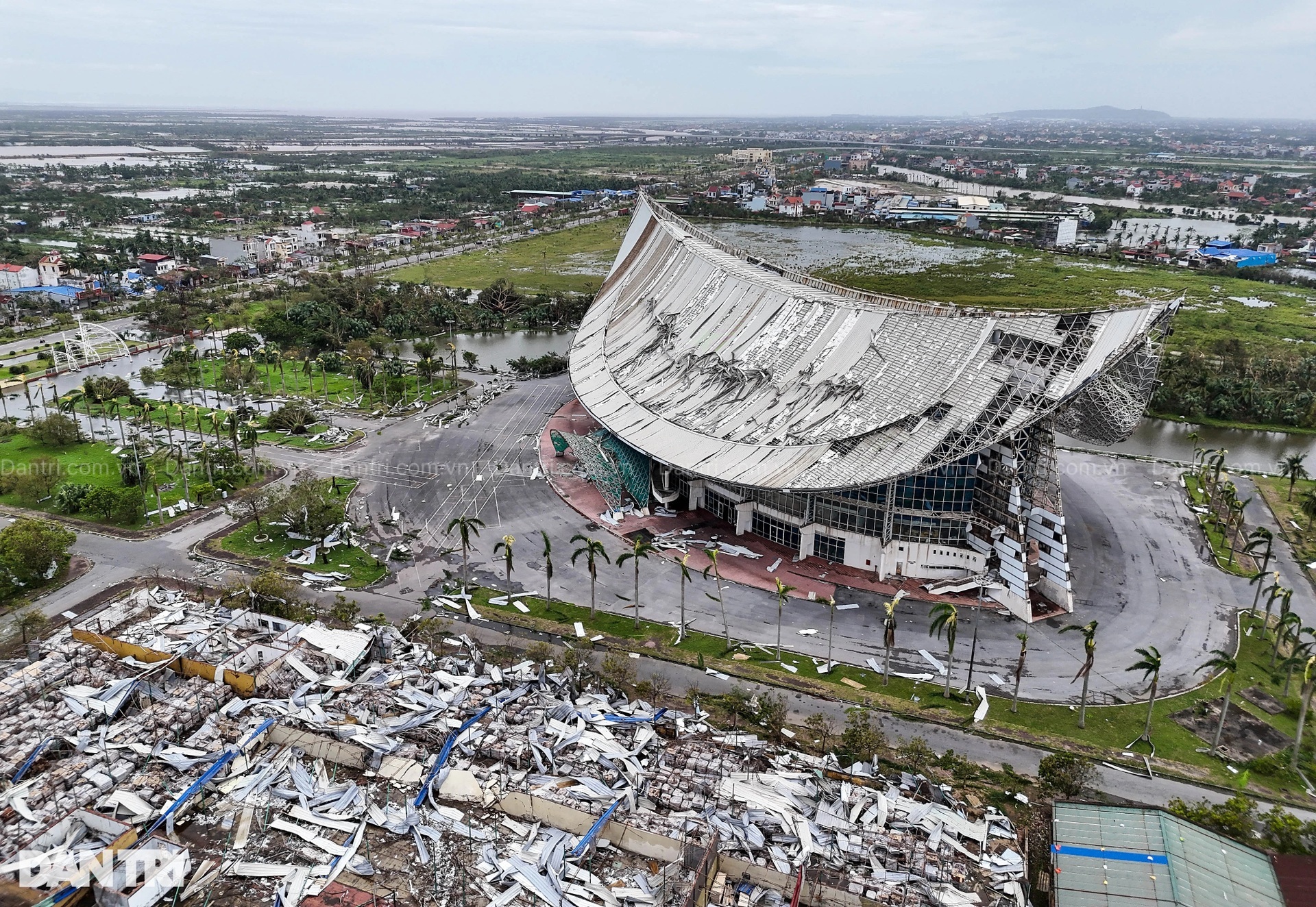 storm
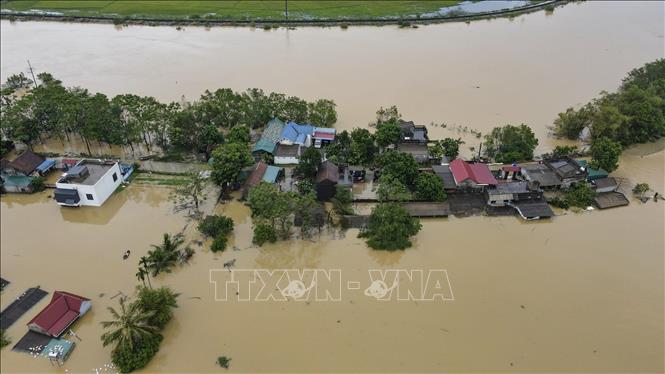 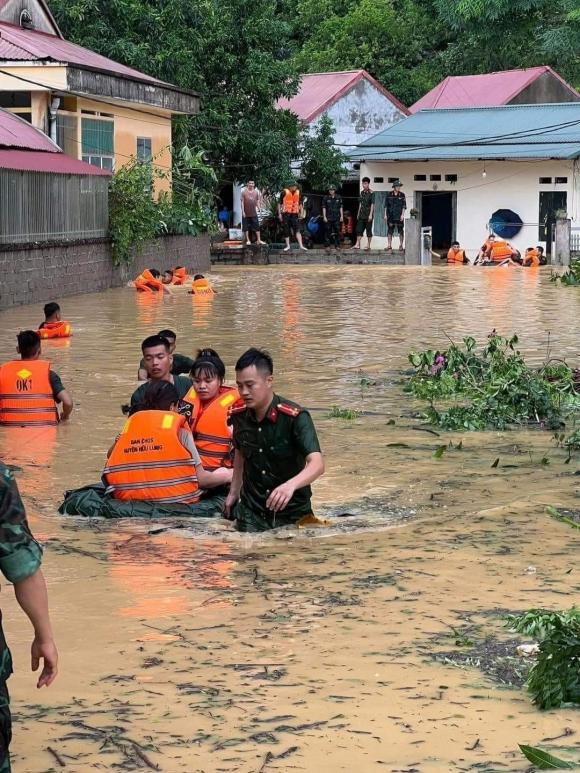 flood
Unit 9.Natural Disasters
Lesson 6. Skills 2
“This is a quote, words full of wisdom that someone important said and can make the reader get inspired.”
1. What can you see in the  picture ?
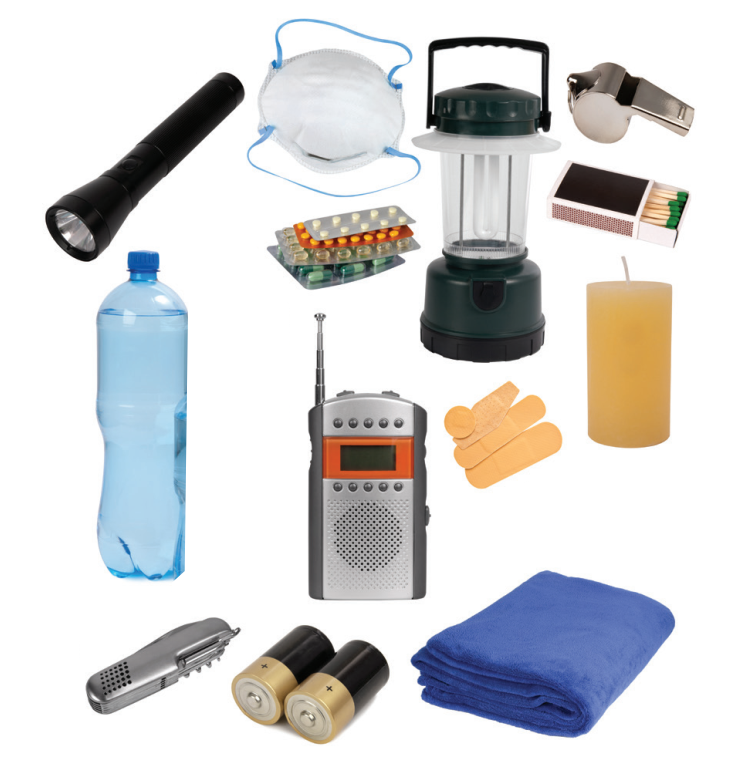 A torch, a mask, a lamp, a whistle, a bottle of water, some medicine, matches, a radio, some plasters, a candle, a multi-purpose knife, some batteries, a blanket
2. When do we need these things ?
We need these things when it has a natural disaster.
I. LISTENING
[Speaker Notes: Divide the class into 2 teams and write the names of the objects in the picture within 3 minutes
Torch
Mask
Bottle water
Medicine
Matches
Whistle
walkie talkie
Candle
Knife
Towel
Battery
electric lamp]
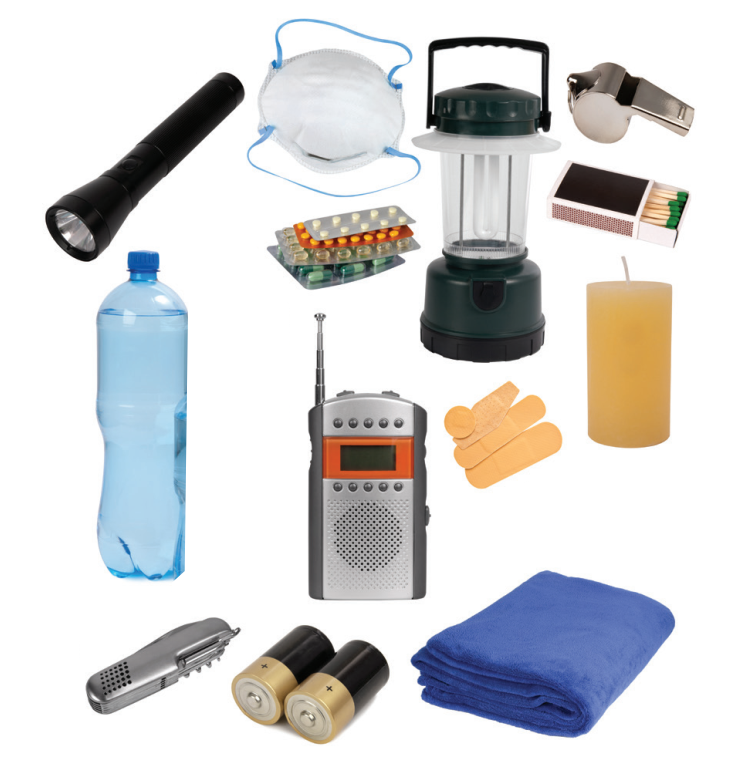 Example:  there will be a storm next week.
Do you prepare an emergency kit before the storm ?
Emergency kit
Task 2. Listen to a broadcast. Put the activities (1 – 6) in the correct column.
After a storm
During a storm
Before a storm
1
4
3
5
2
6
4. Keep away from dangerous areas
1. Listen to instructions from local authorities
5. Avoid windows and glass doors
2. Prepare an emergency kit
6. Strengthen houses
3. Stay inside the house
Task 3. Listen again and tick T (True) or F (False) for each sentence.
Proof
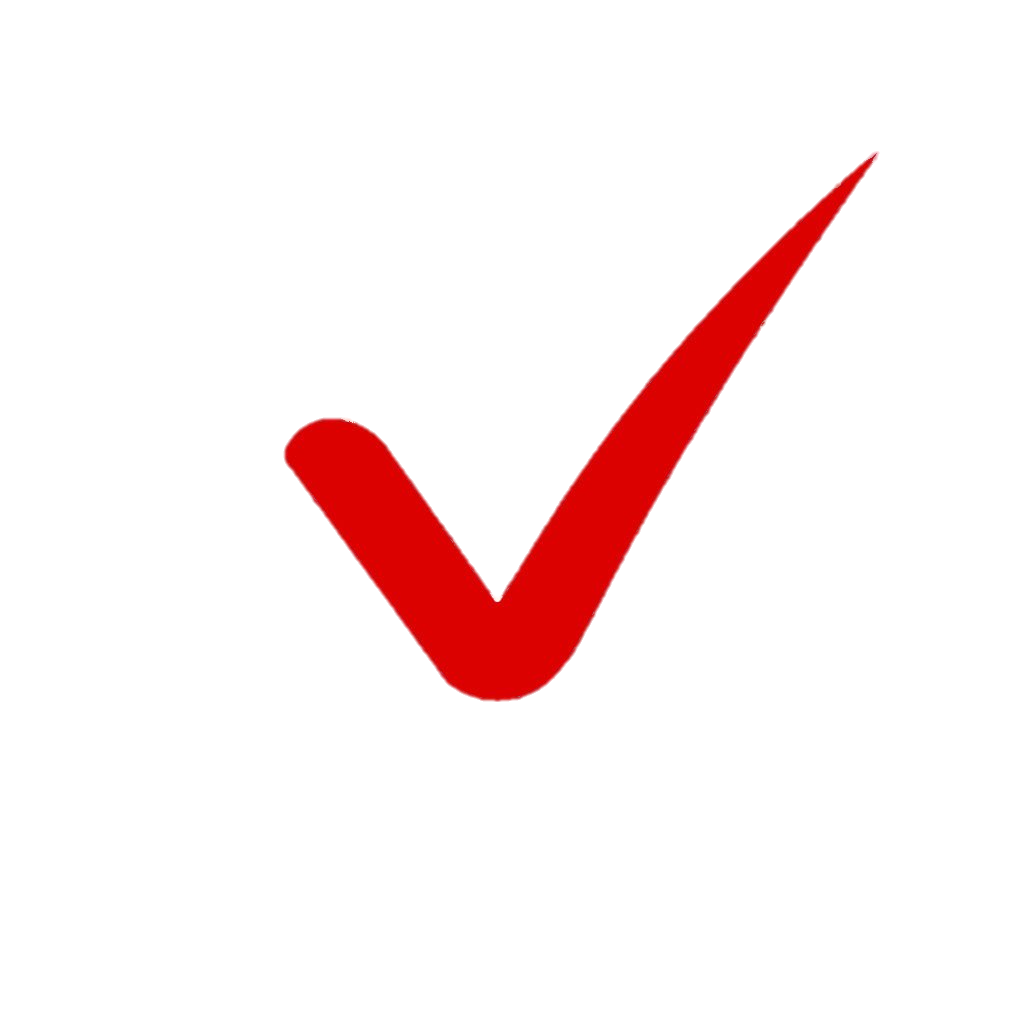 This is An Binh Commune Radio Station.
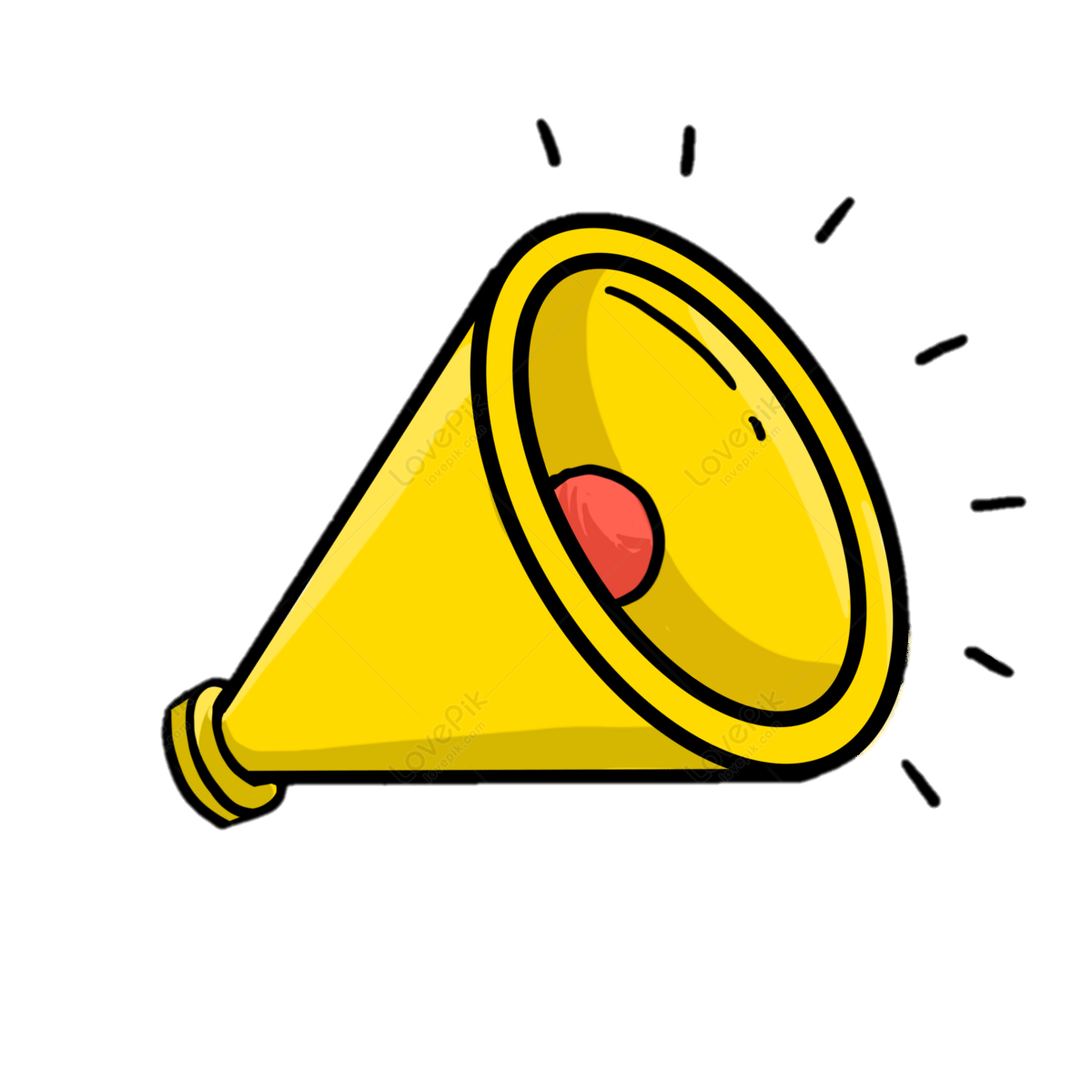 Bring in outdoor things like flowerpots or rubbish bin because they can get blown away by strong winds.
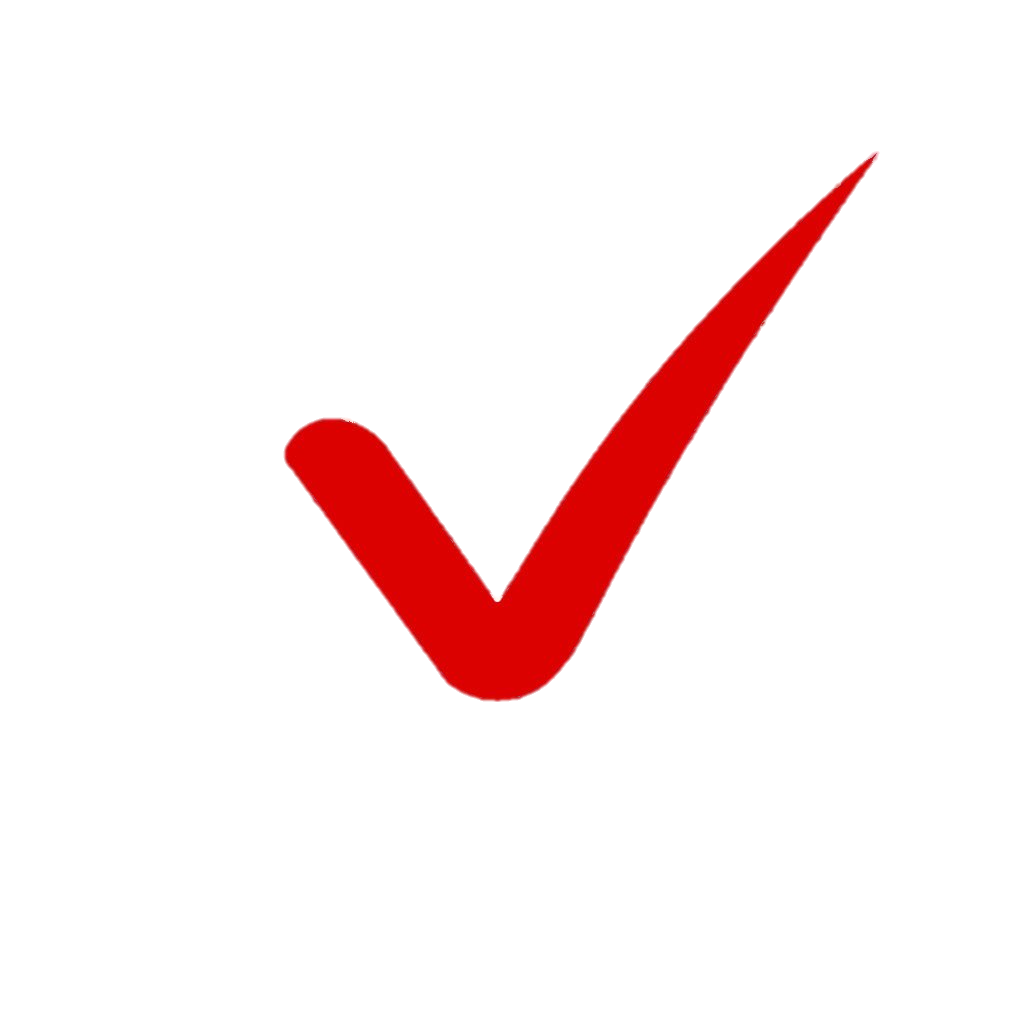 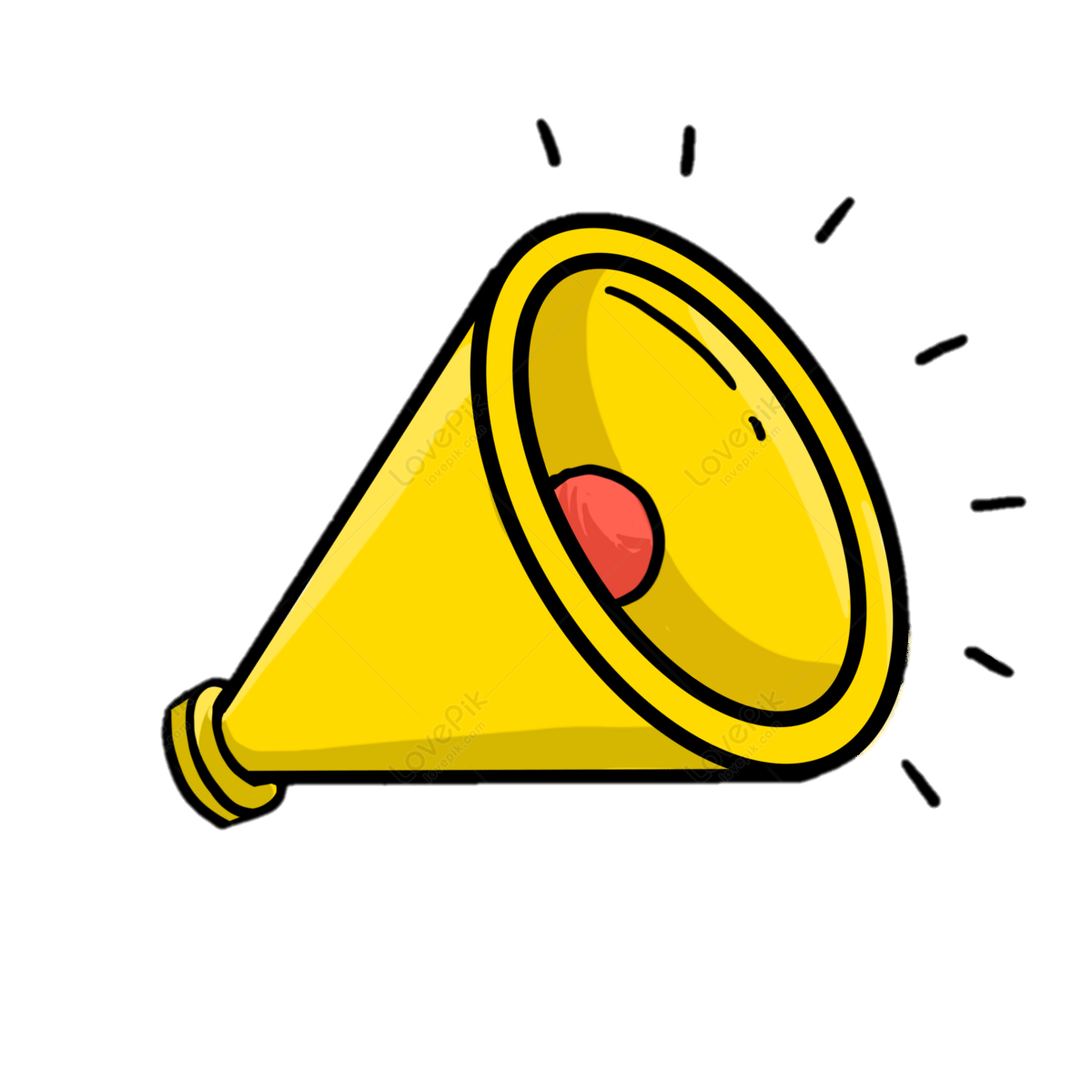 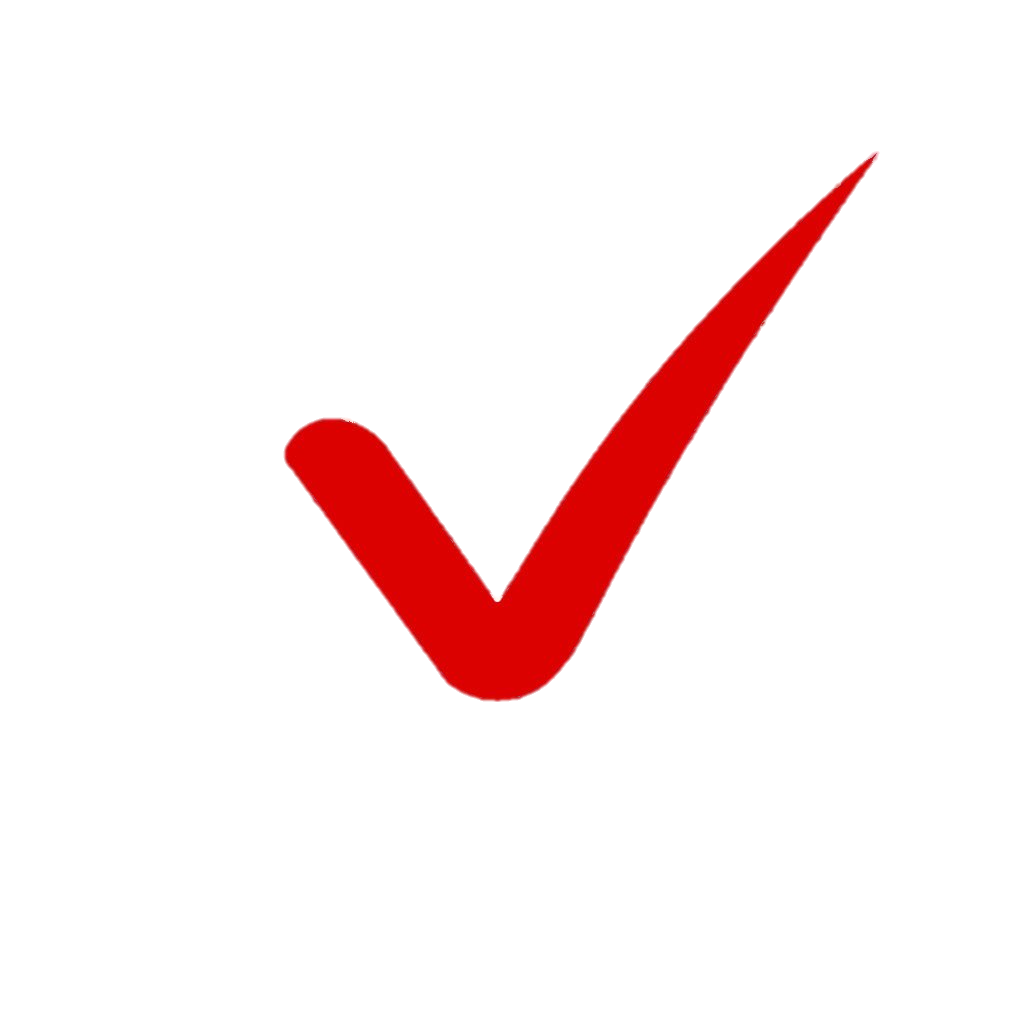 After the storm, don't leave your house right away.
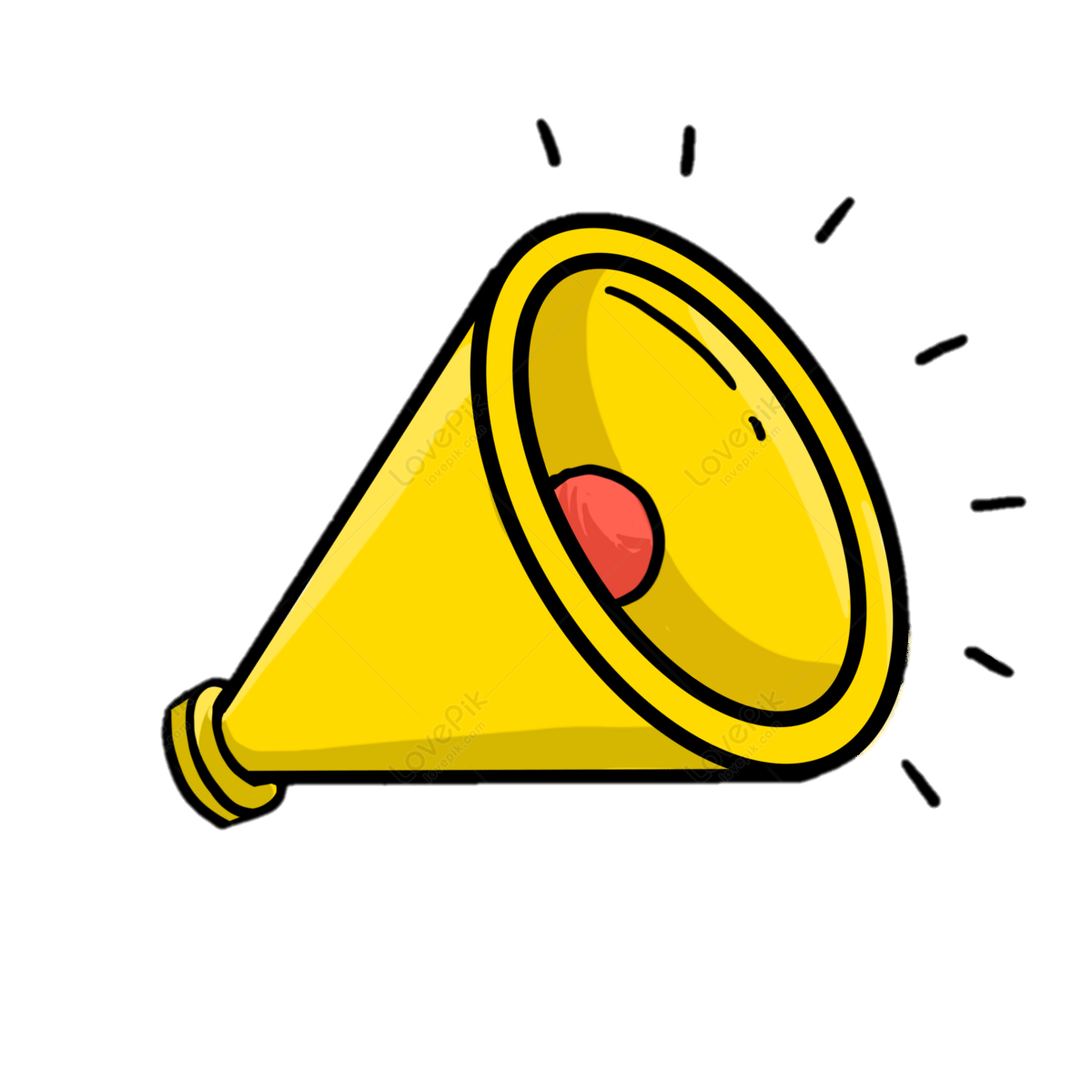 Listen to important instructions from local authorities. They may warn you about which parts of your area are dangerous and should be avoided.
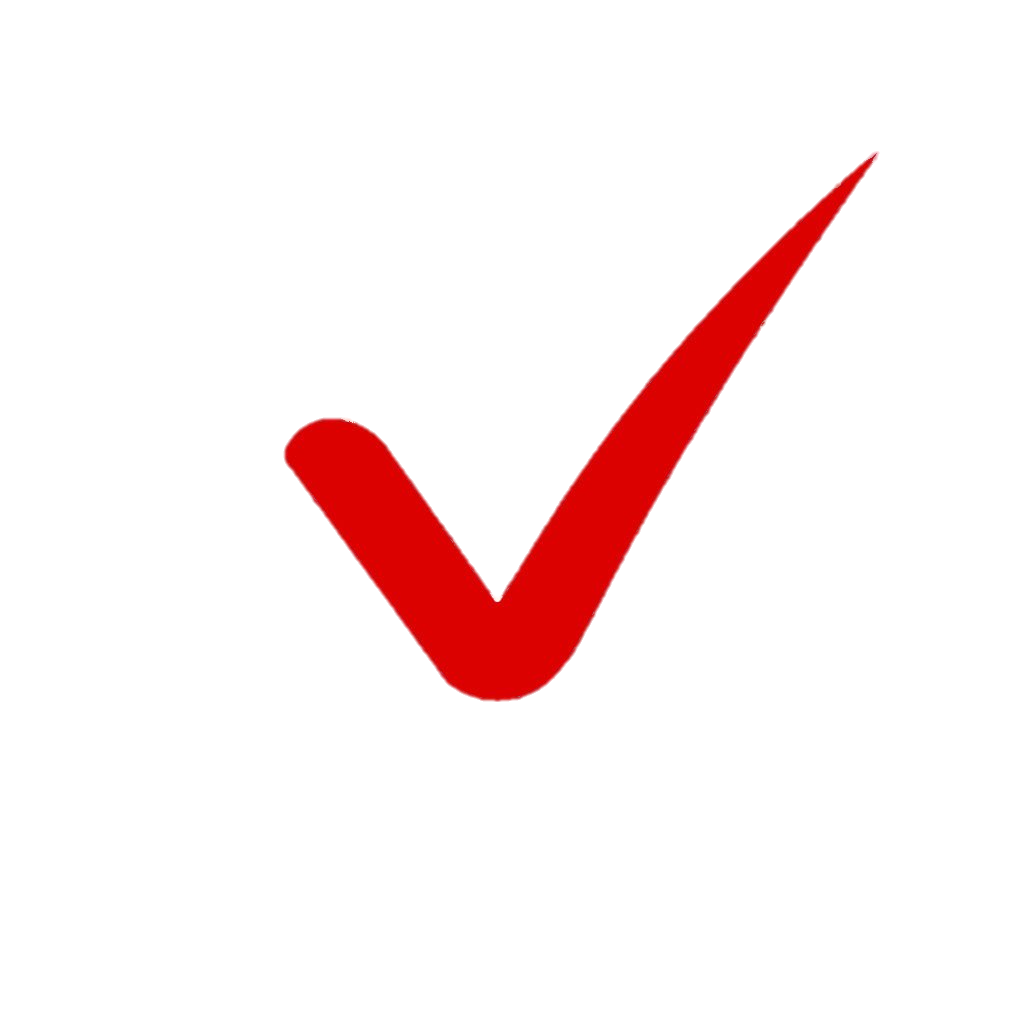 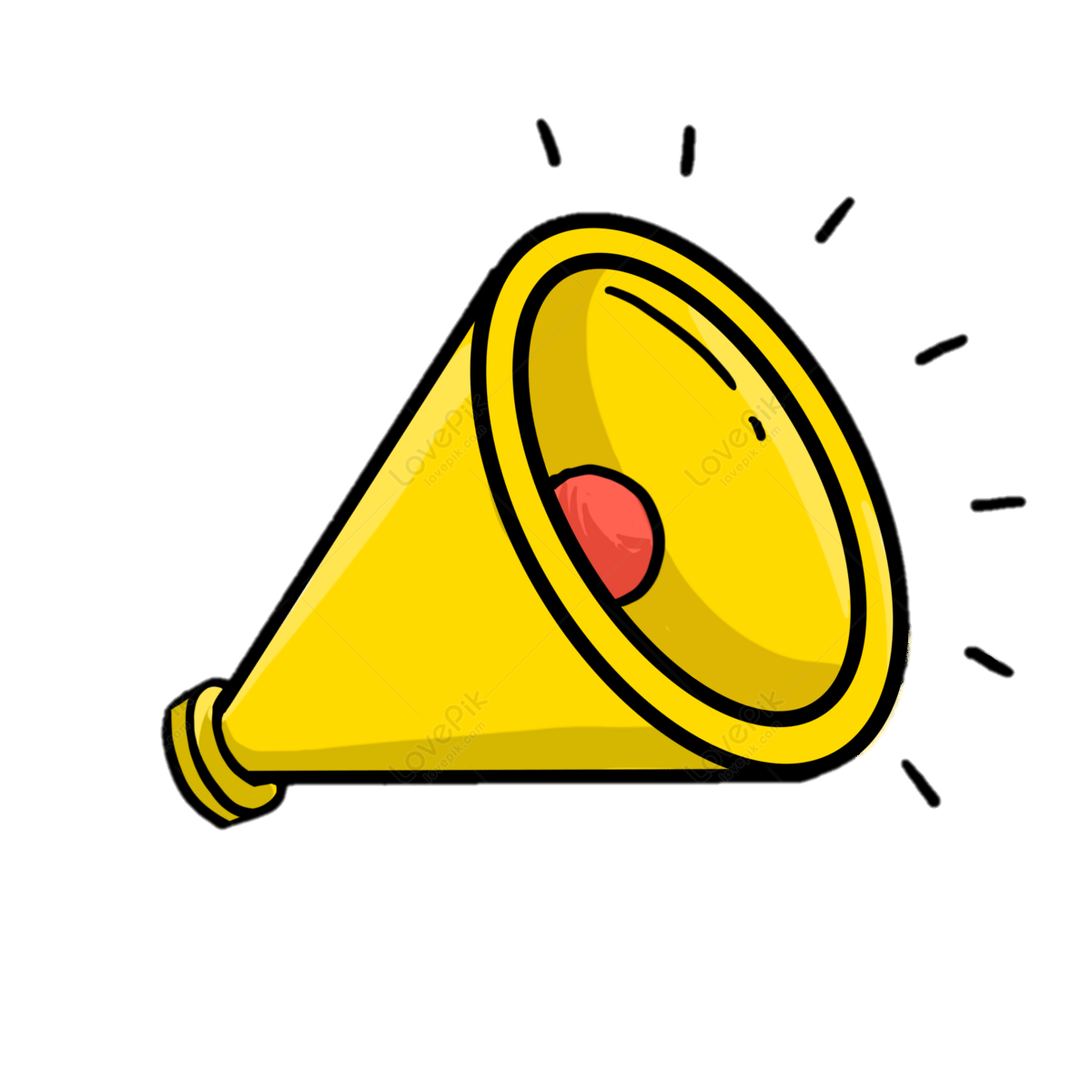 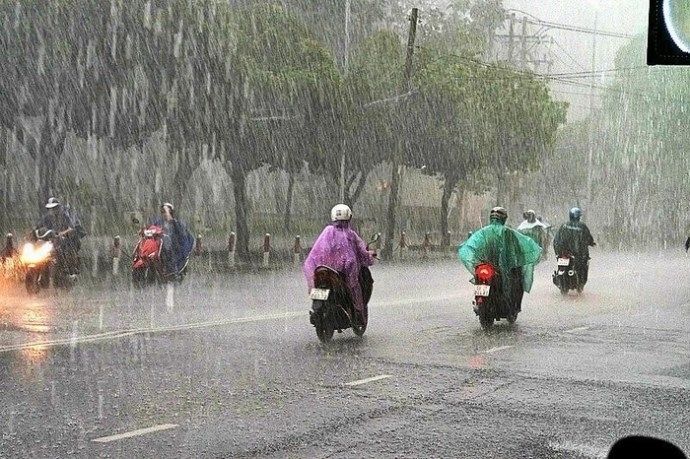 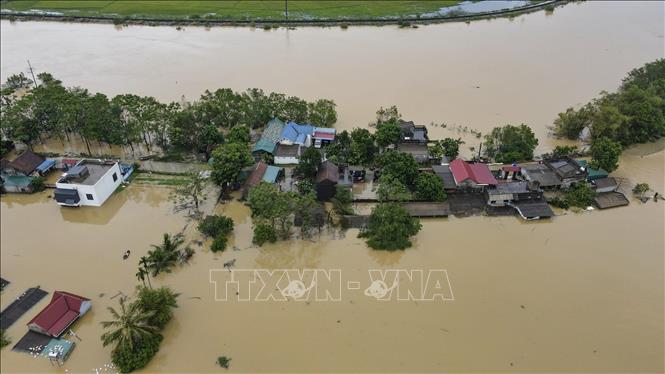 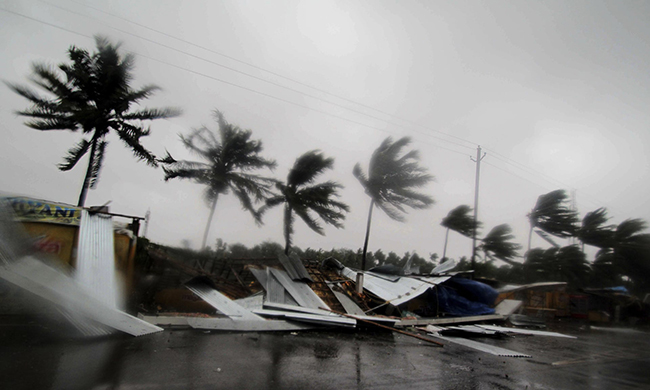 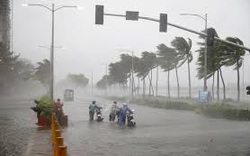 II. WRITING
To reduce flood’s damage, What should we do before, during and after a flood?
II. WRITINGTASK 4: Work in pairs. Discuss what you should do before, during, and after a flood. Write your ideas in the columns.
Before a flood
During a flood
After a flood
Prepare an emergency kit.
……………
Stay inside a safe and high place.
…………..
Avoid moving water.
……………..
Emergency Rescue
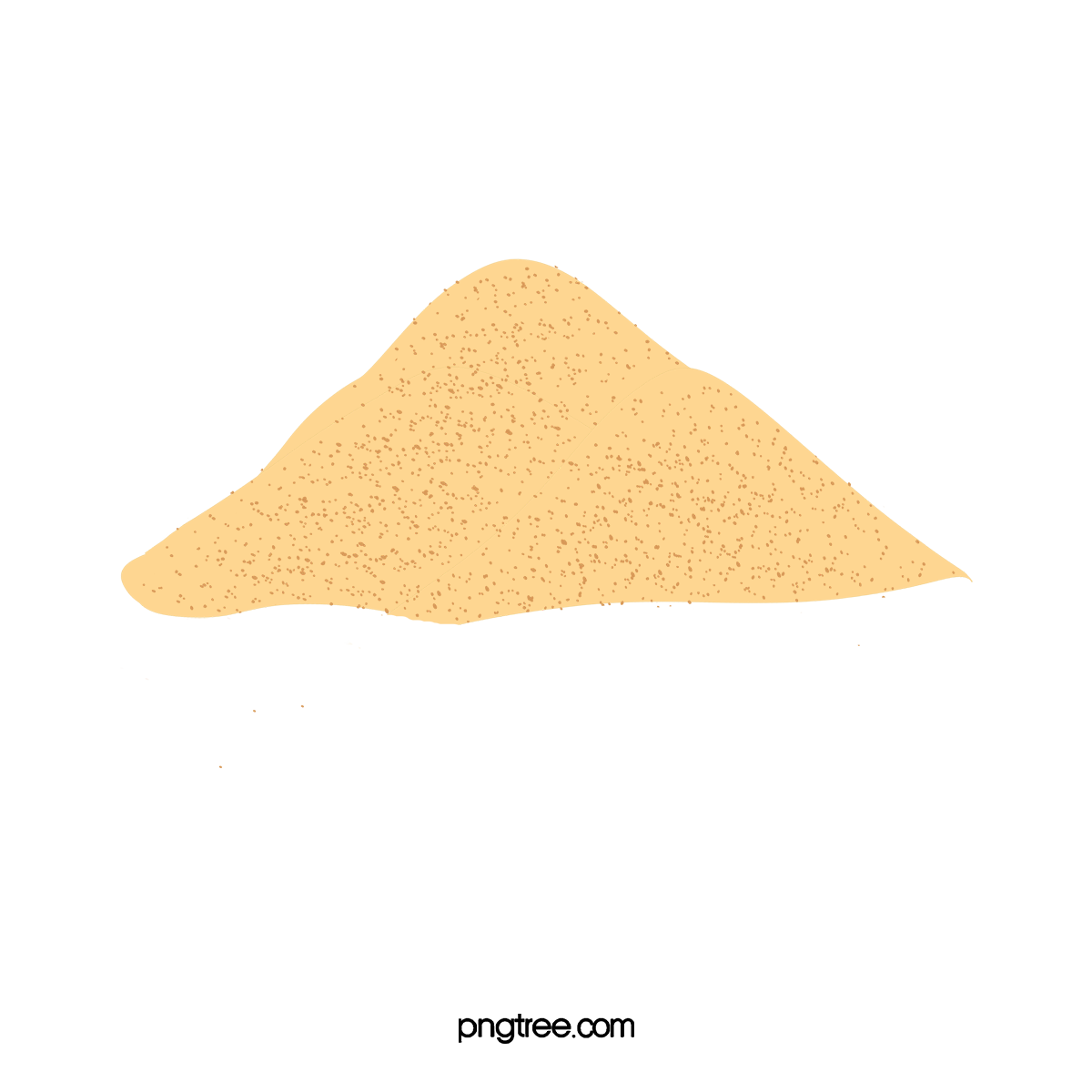 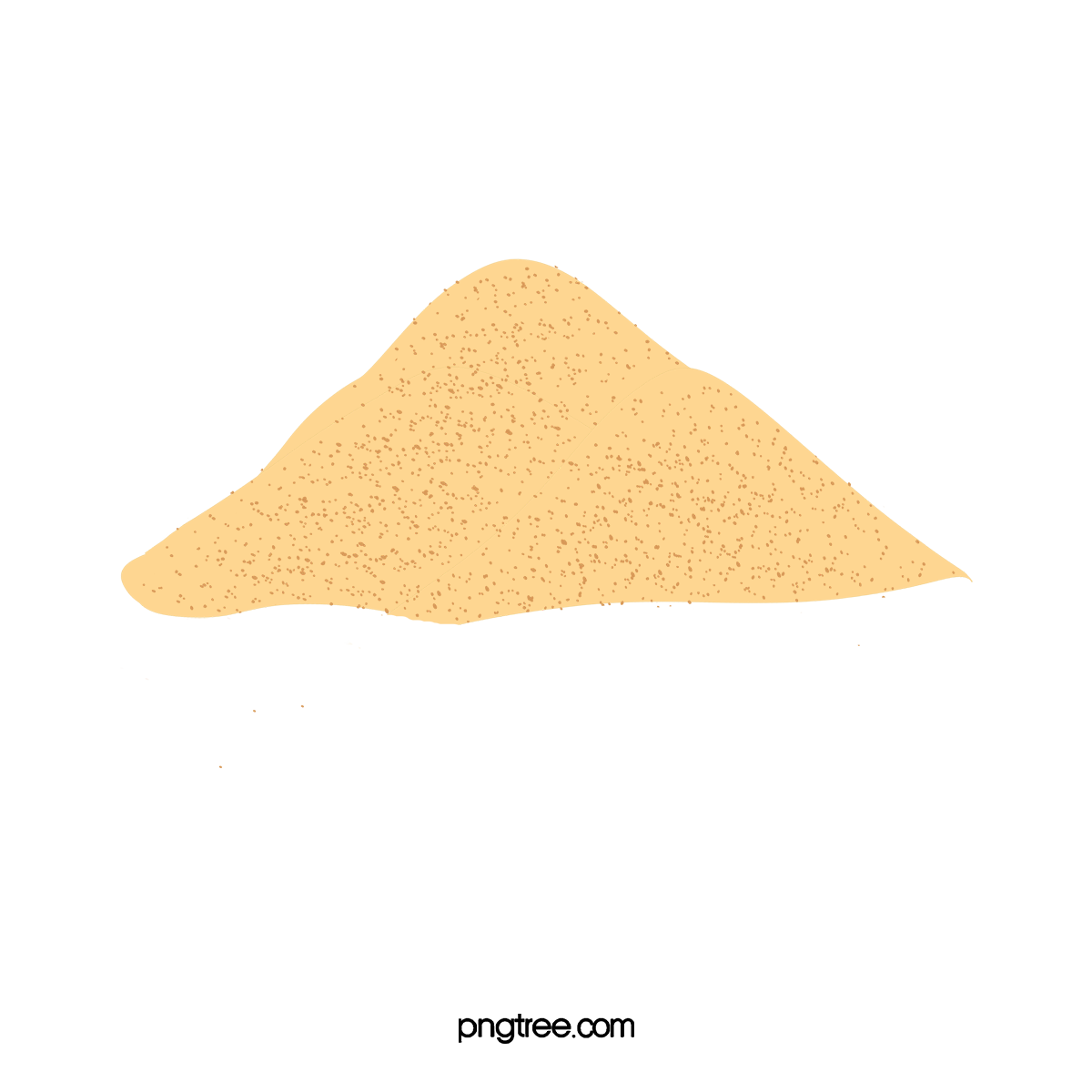 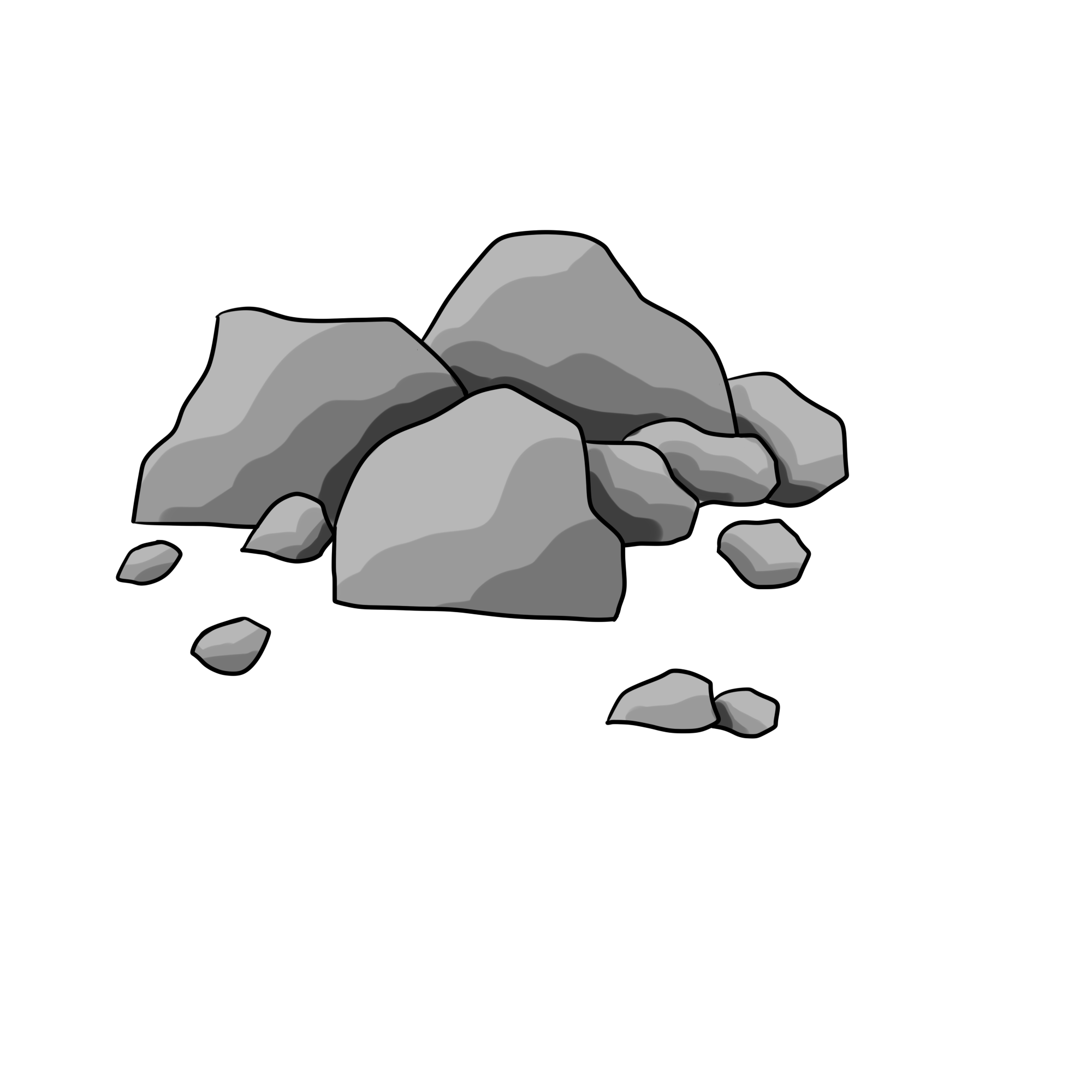 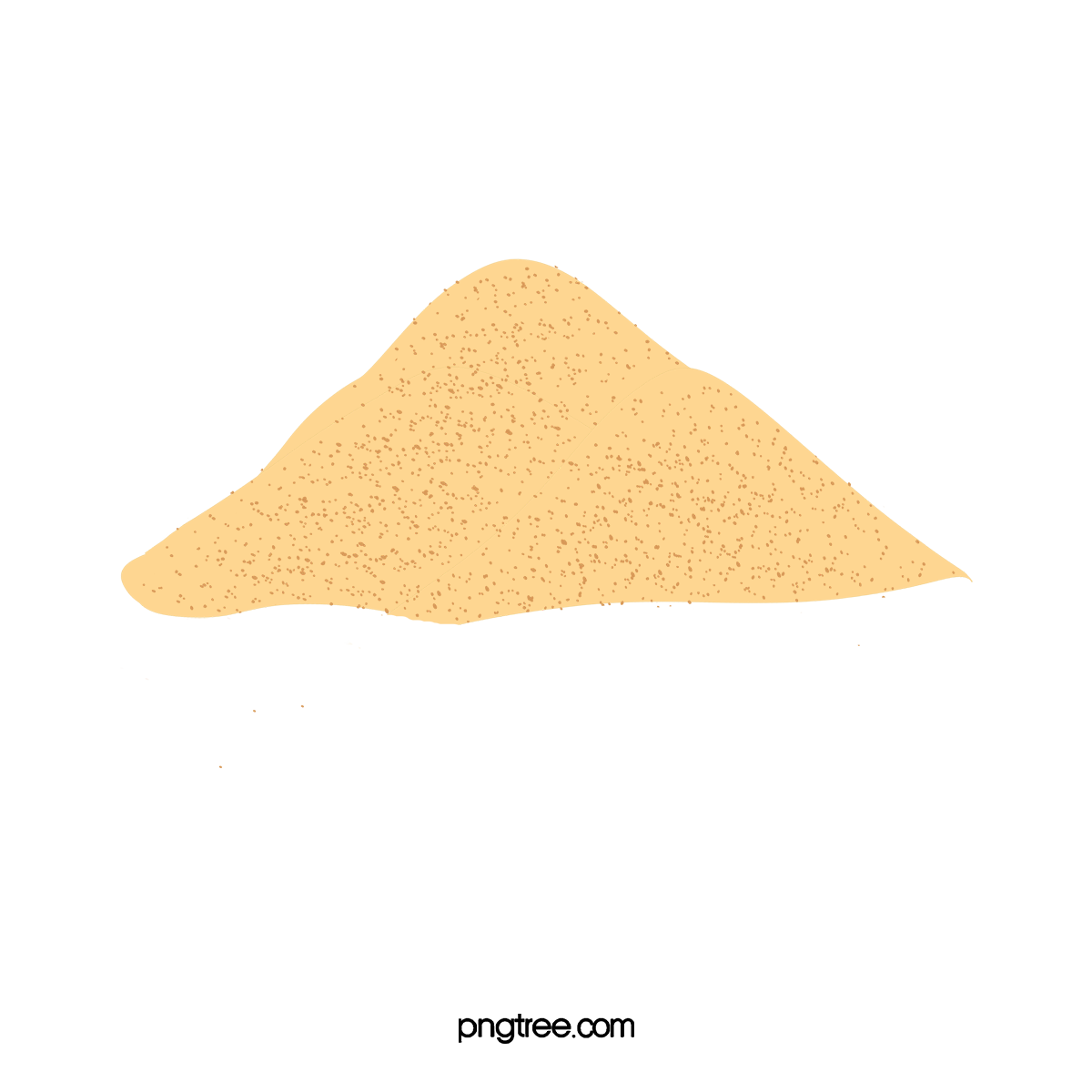 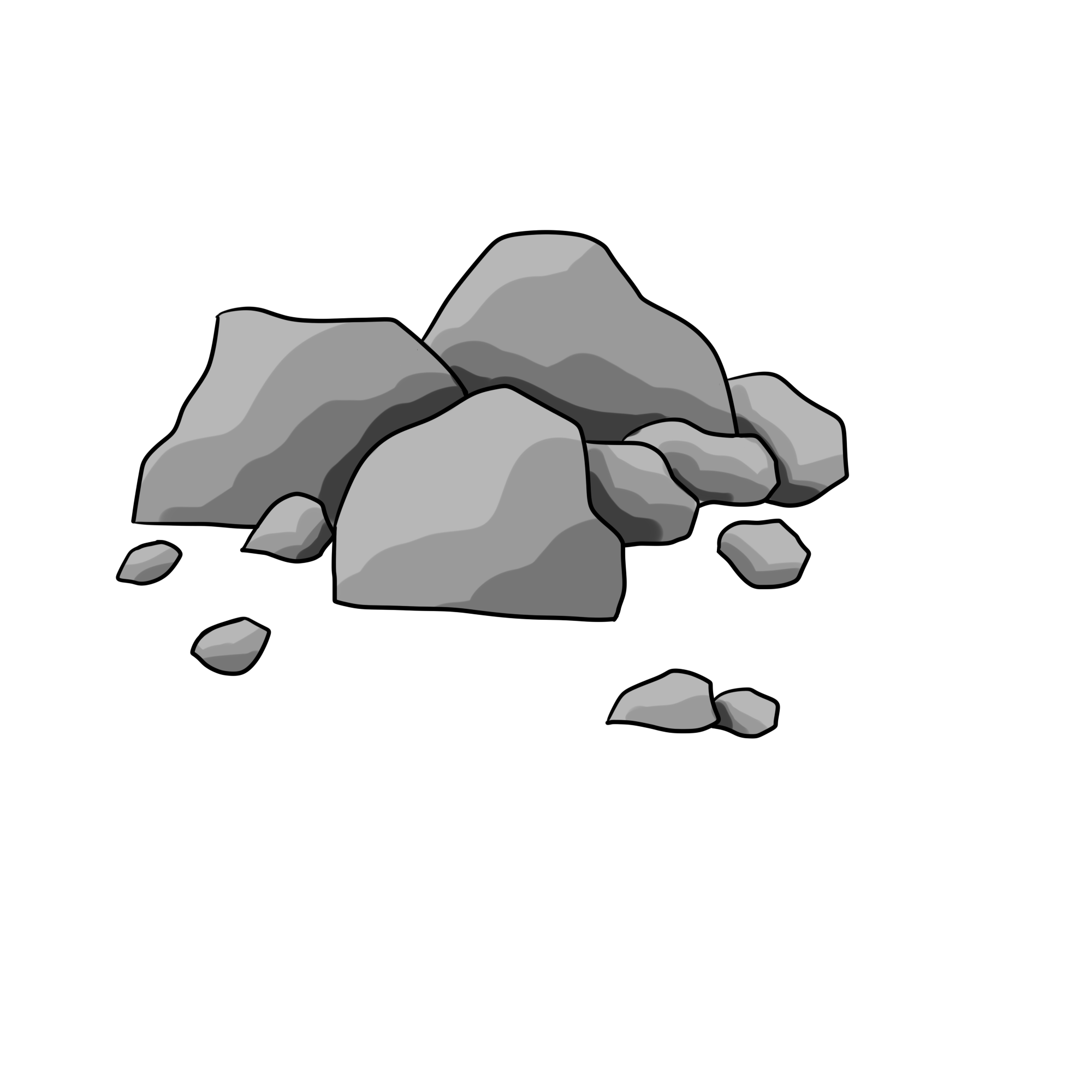 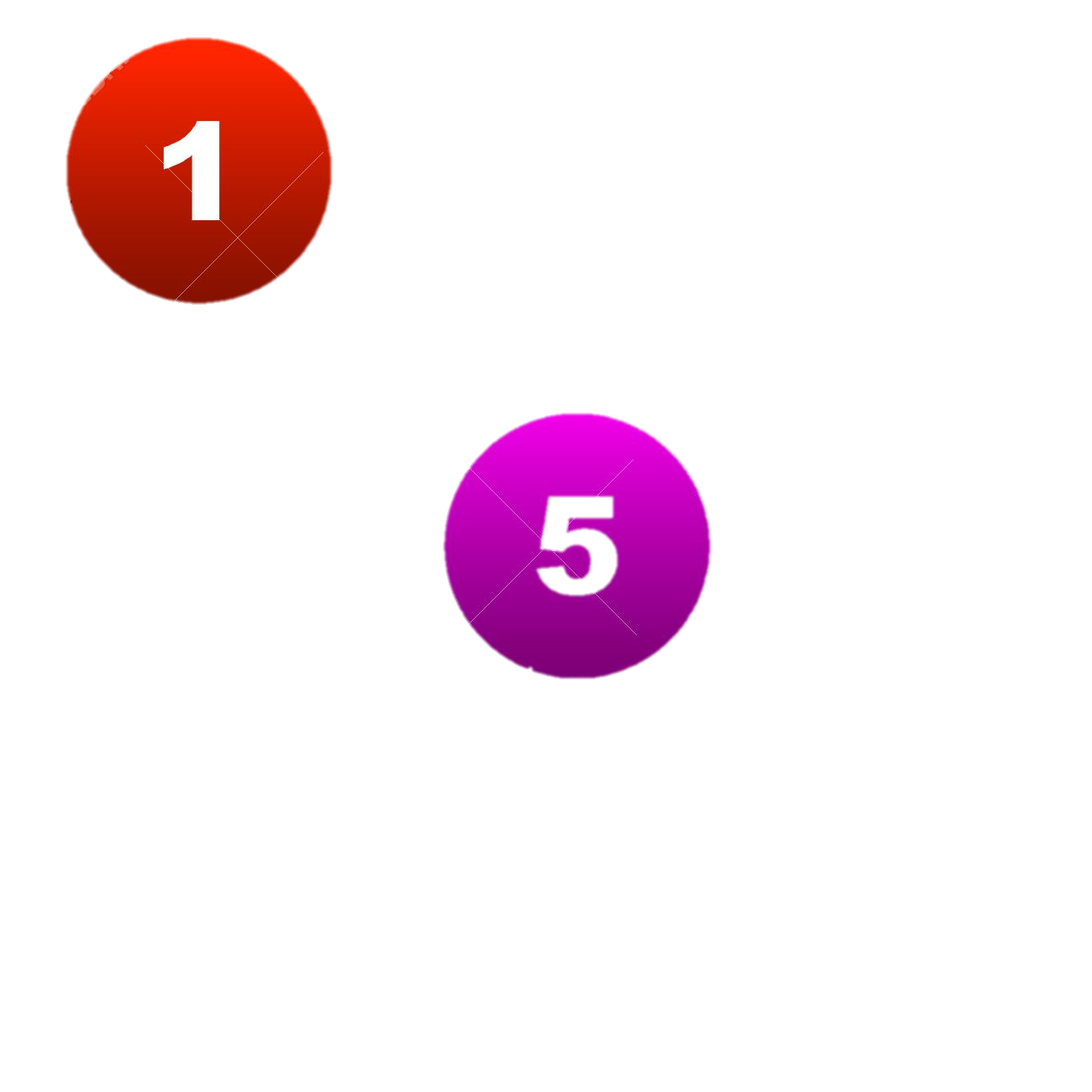 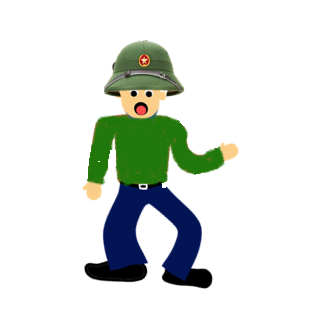 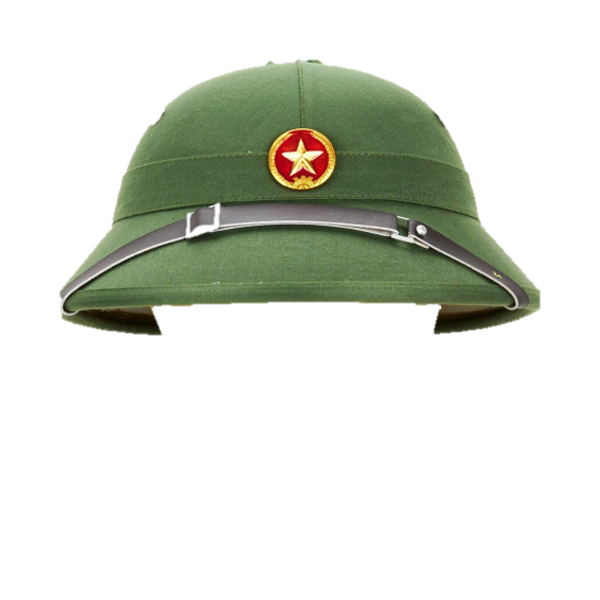 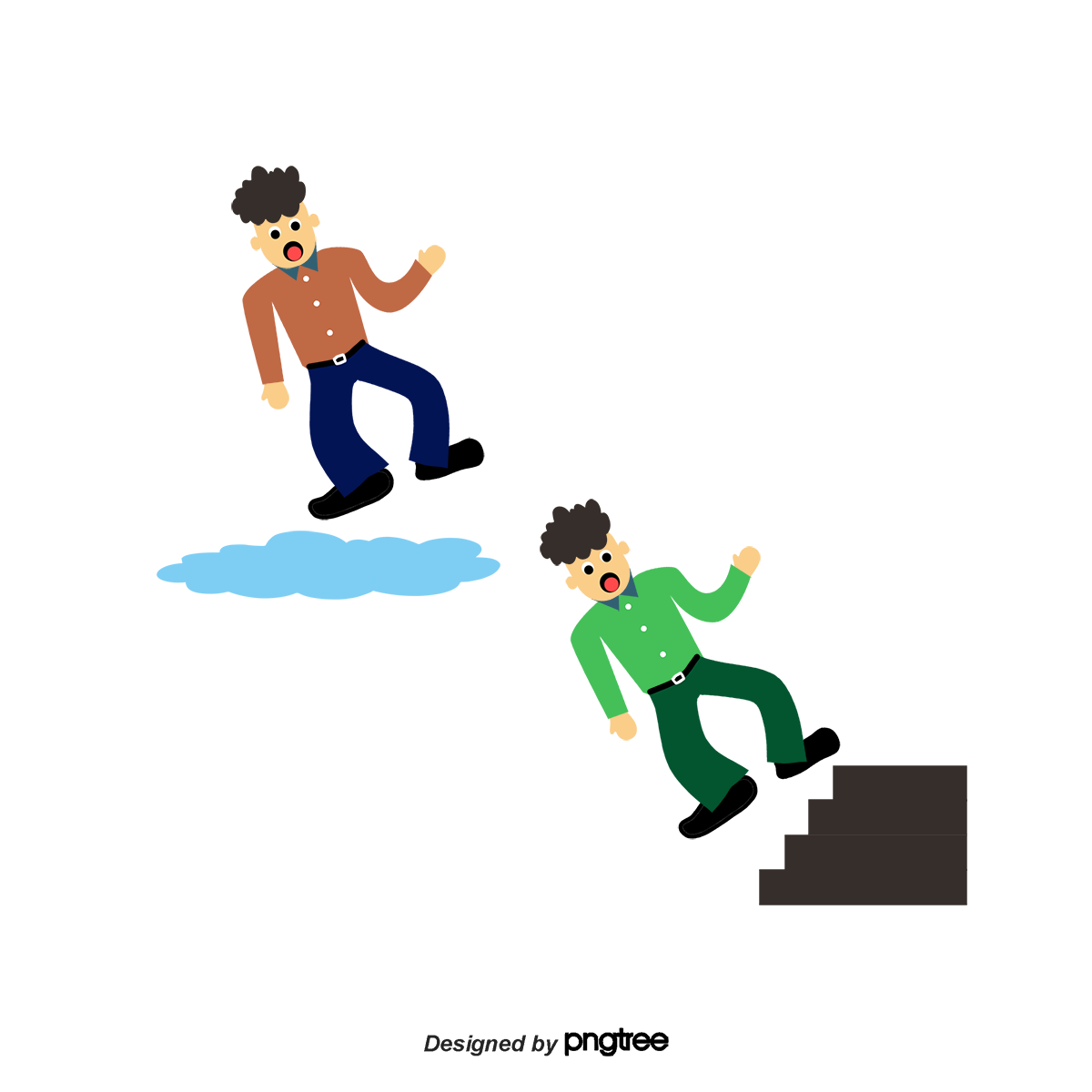 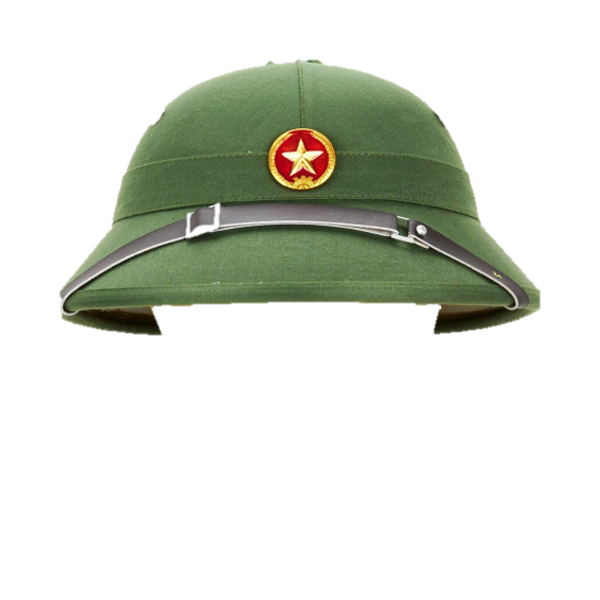 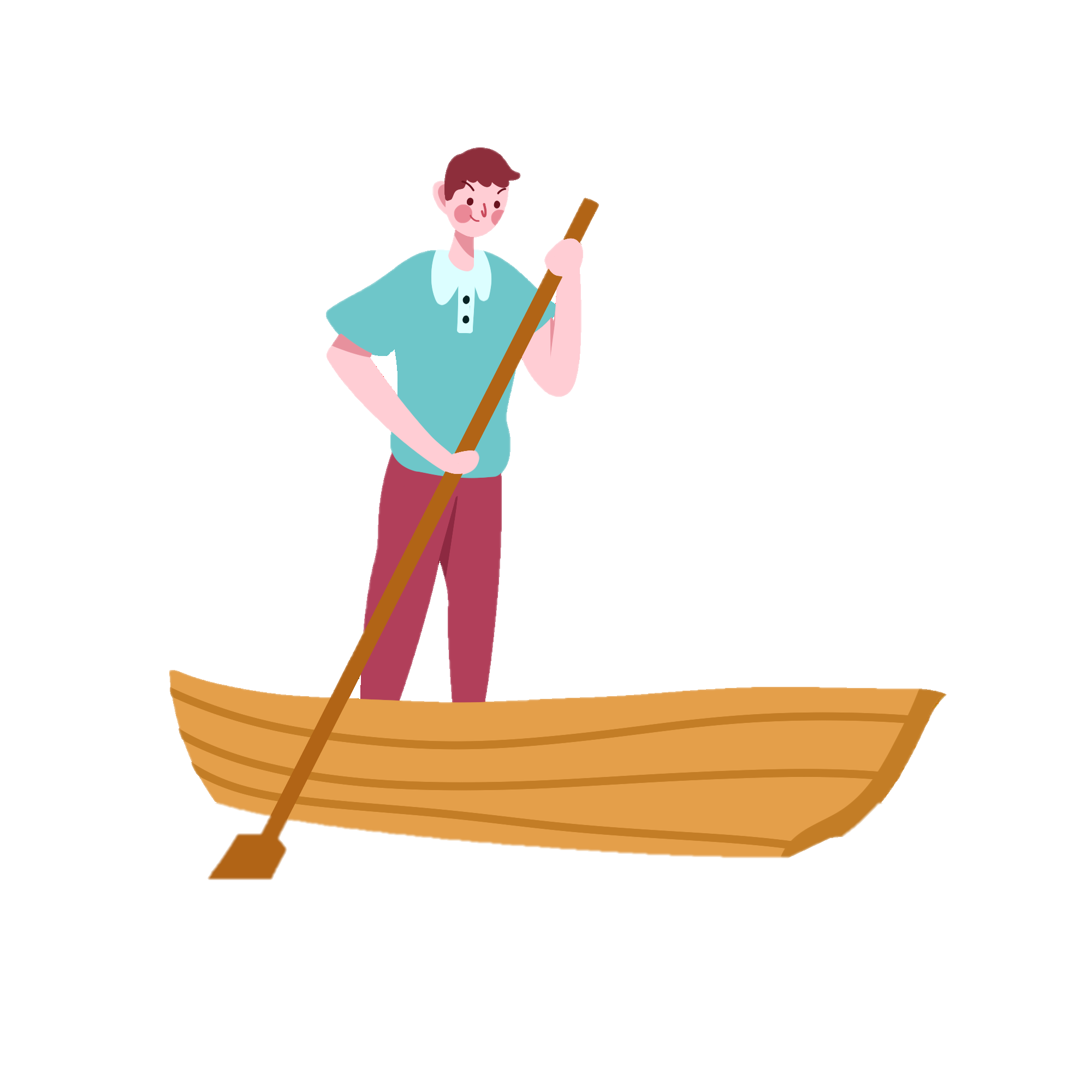 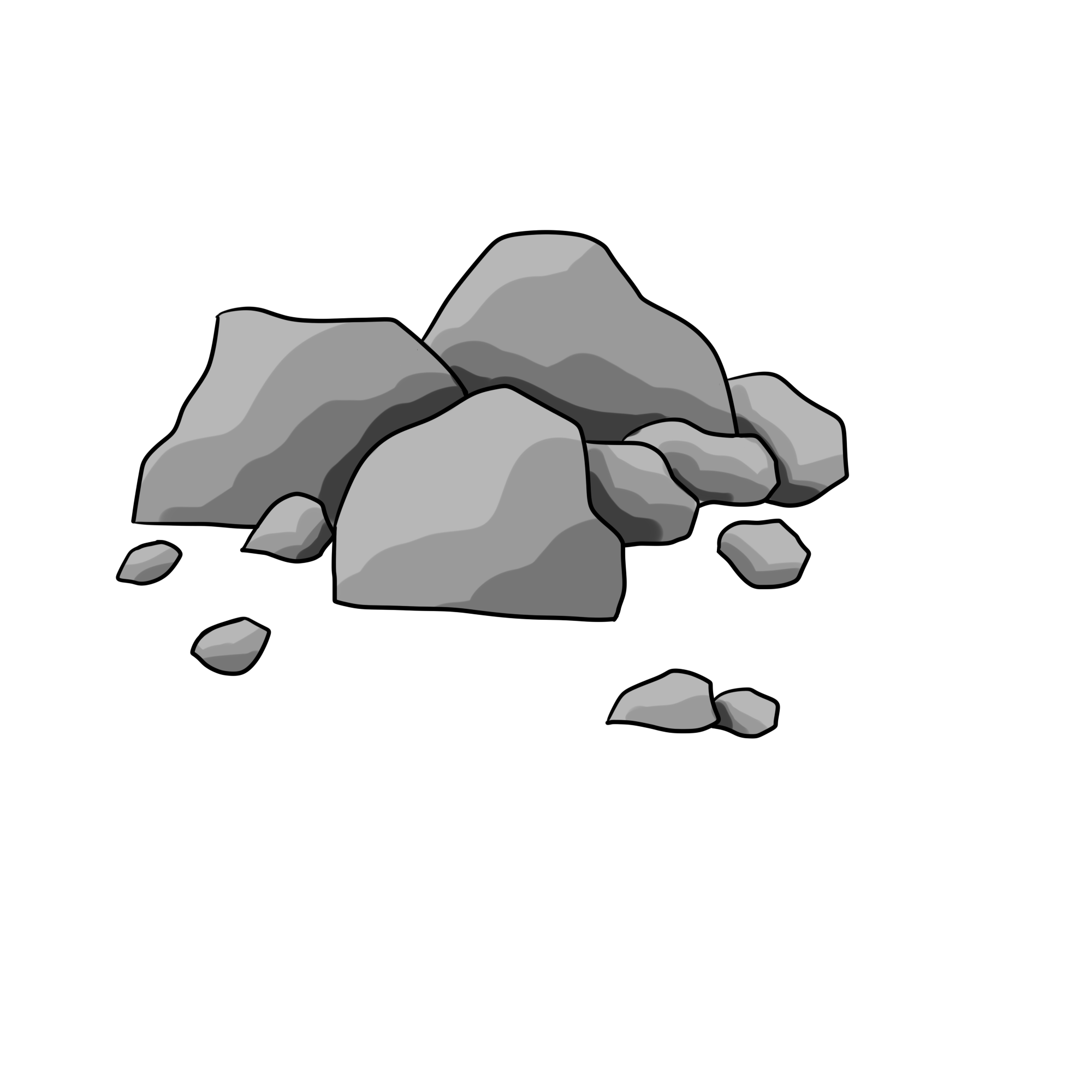 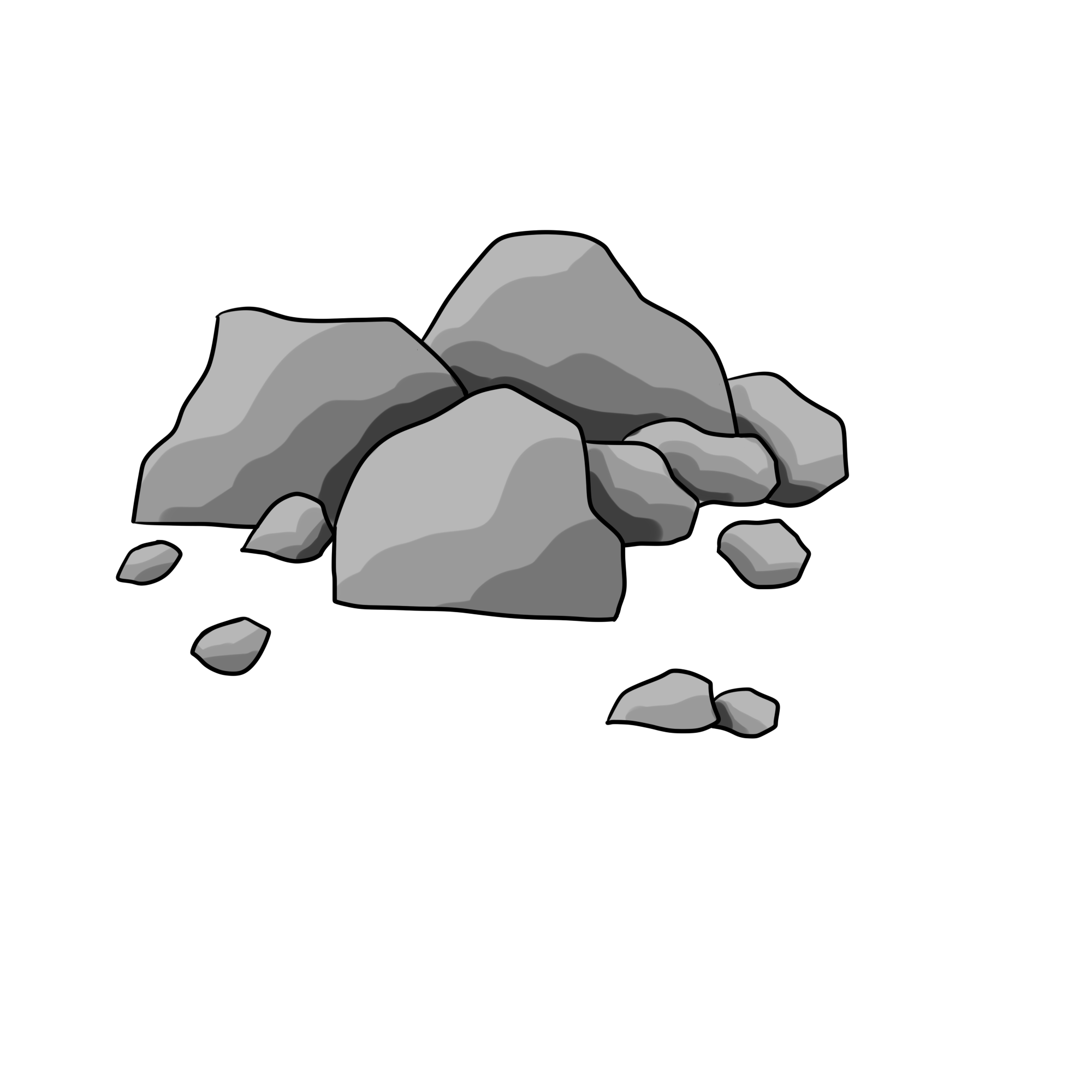 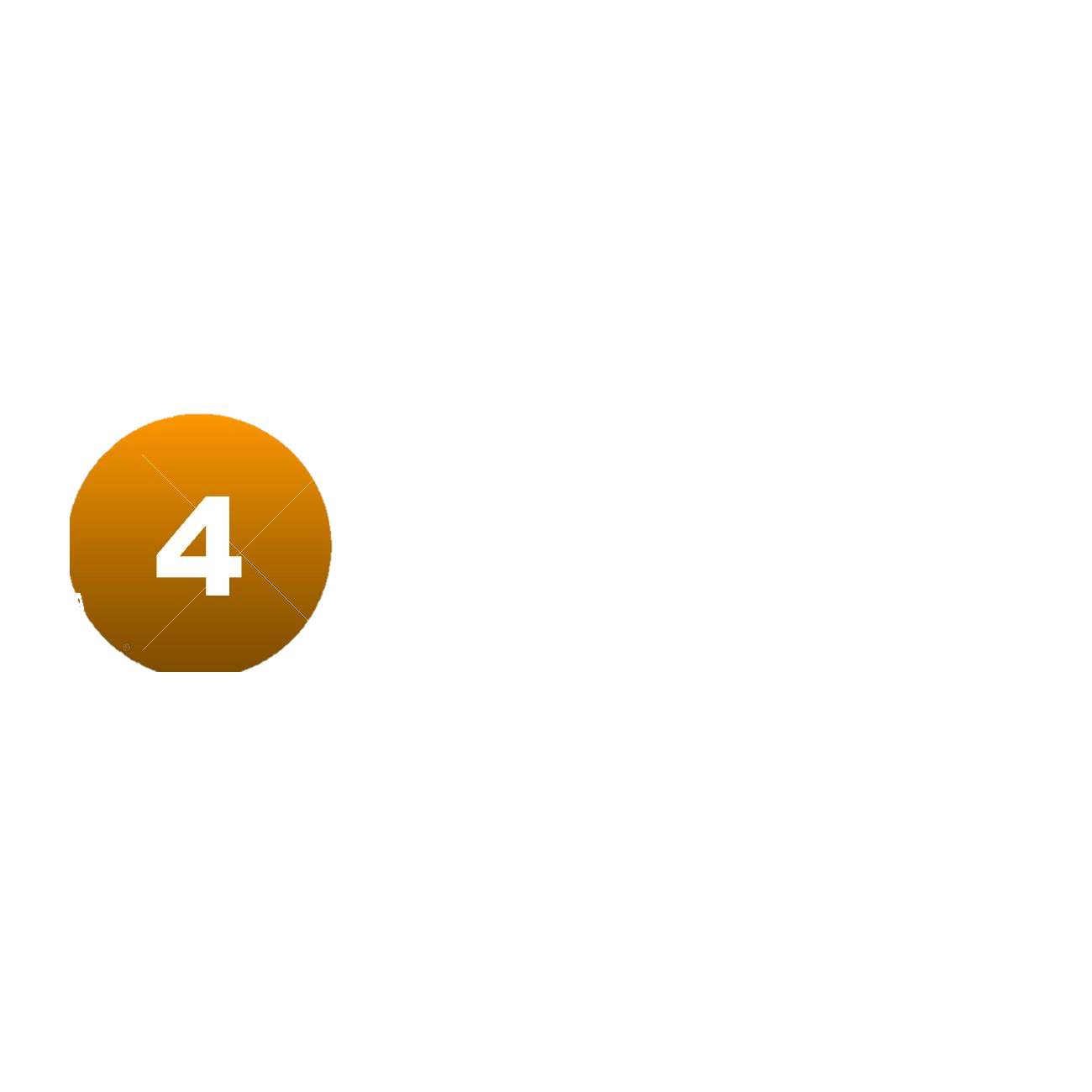 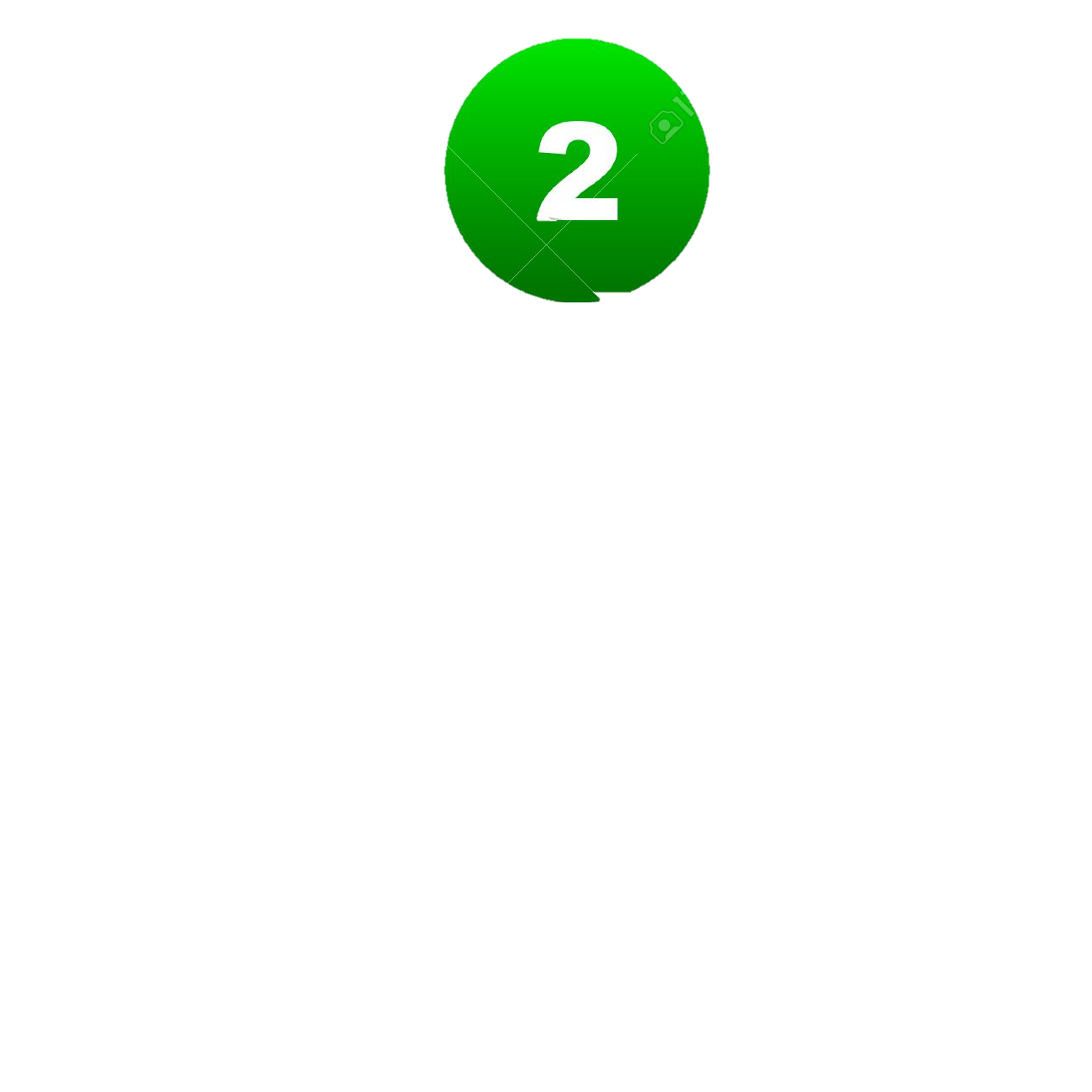 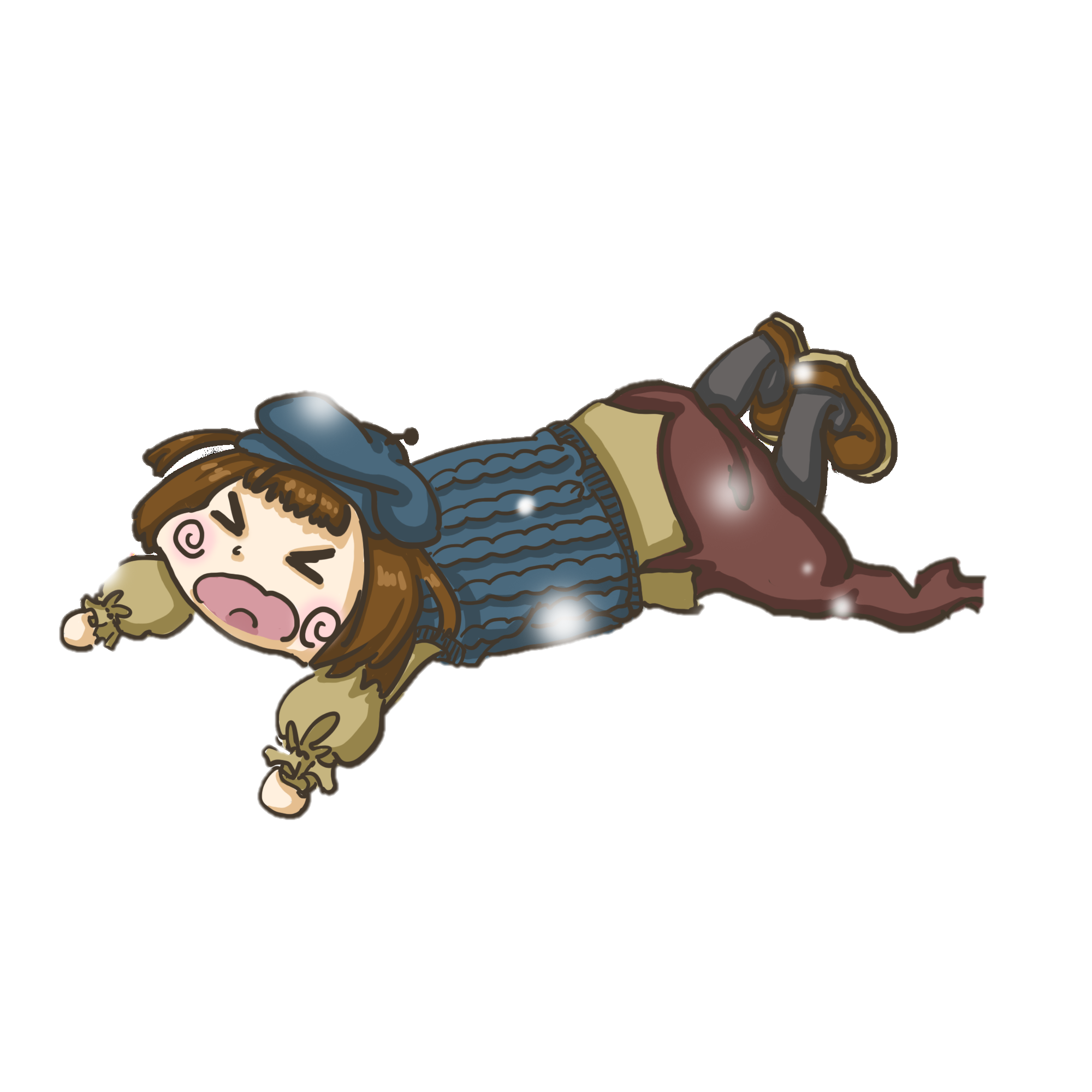 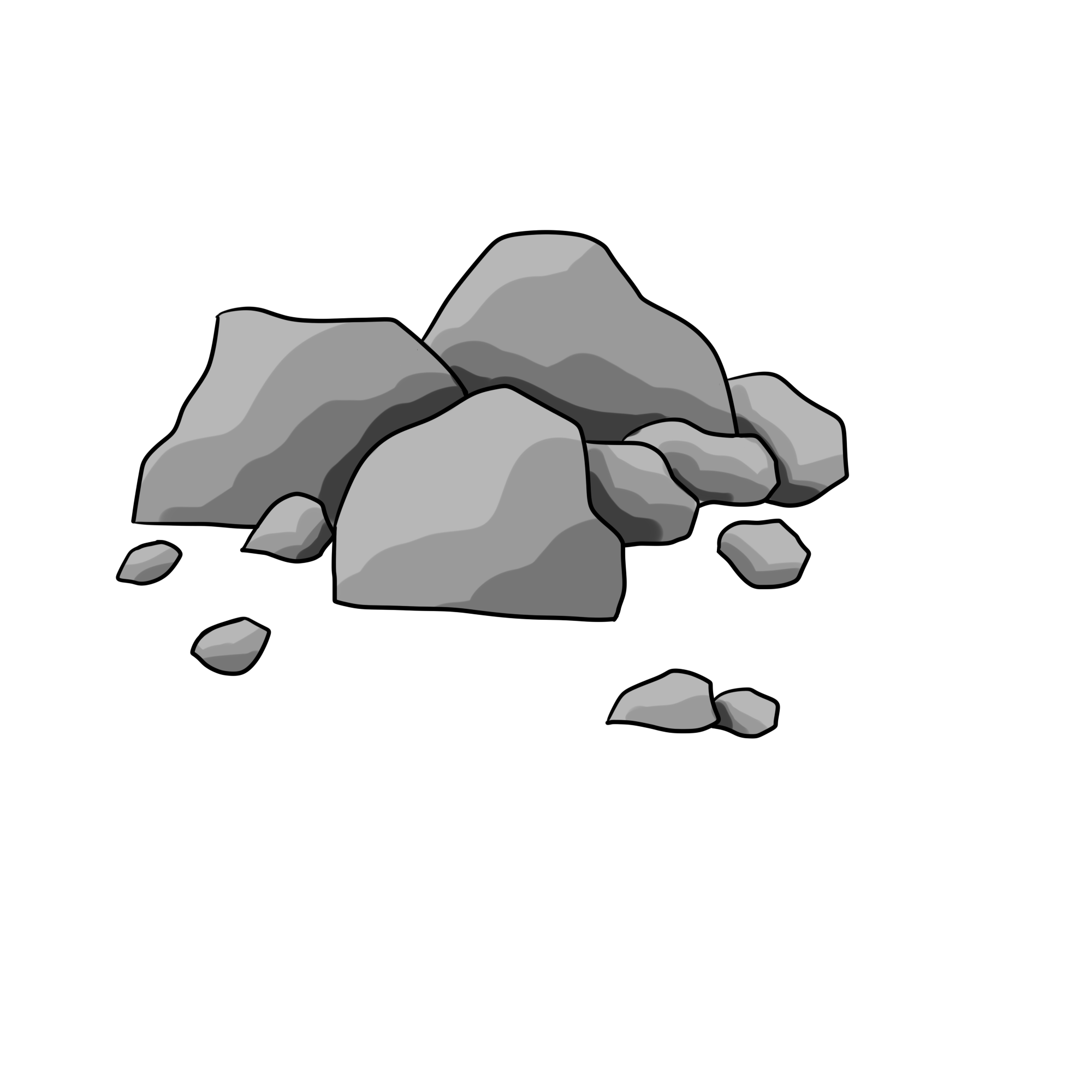 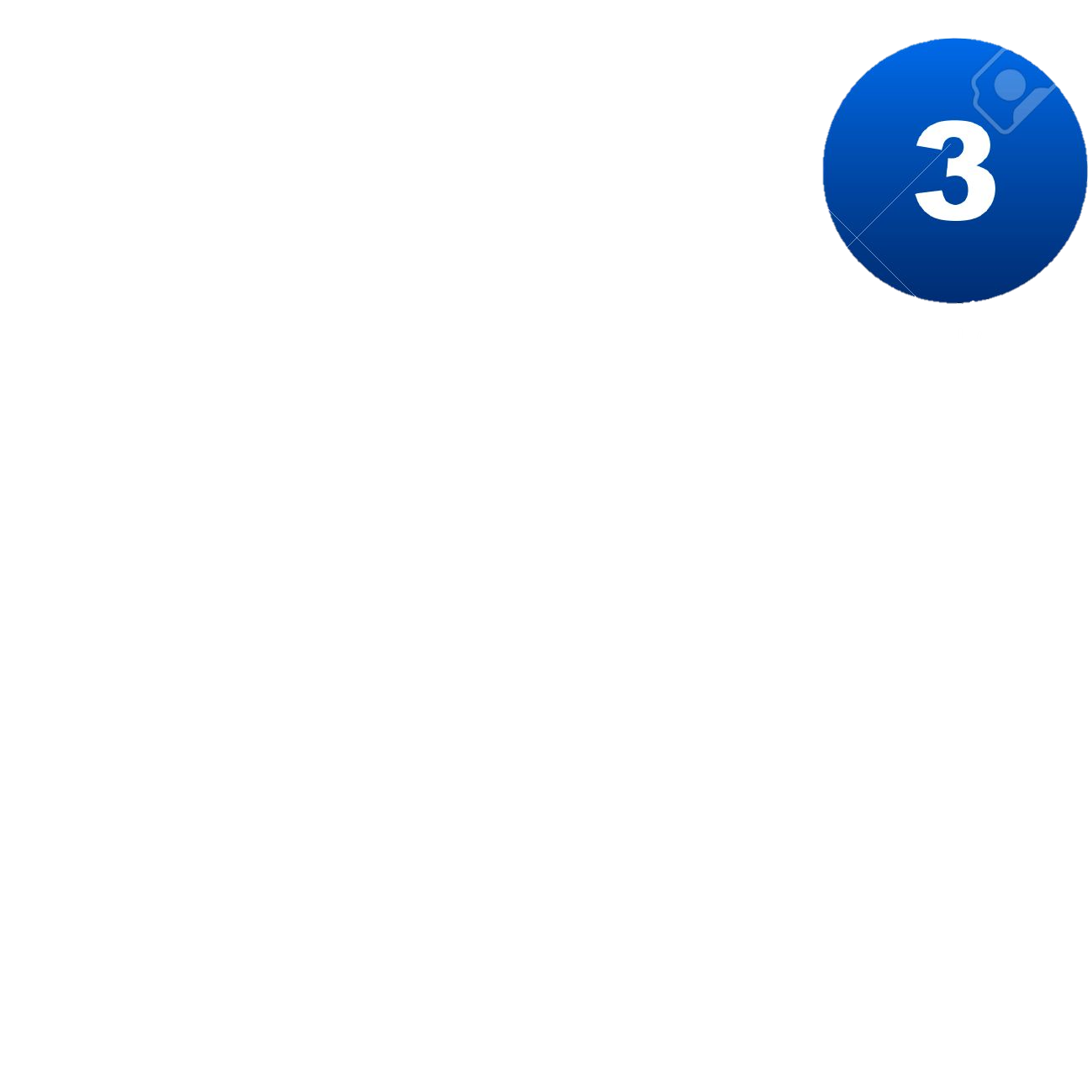 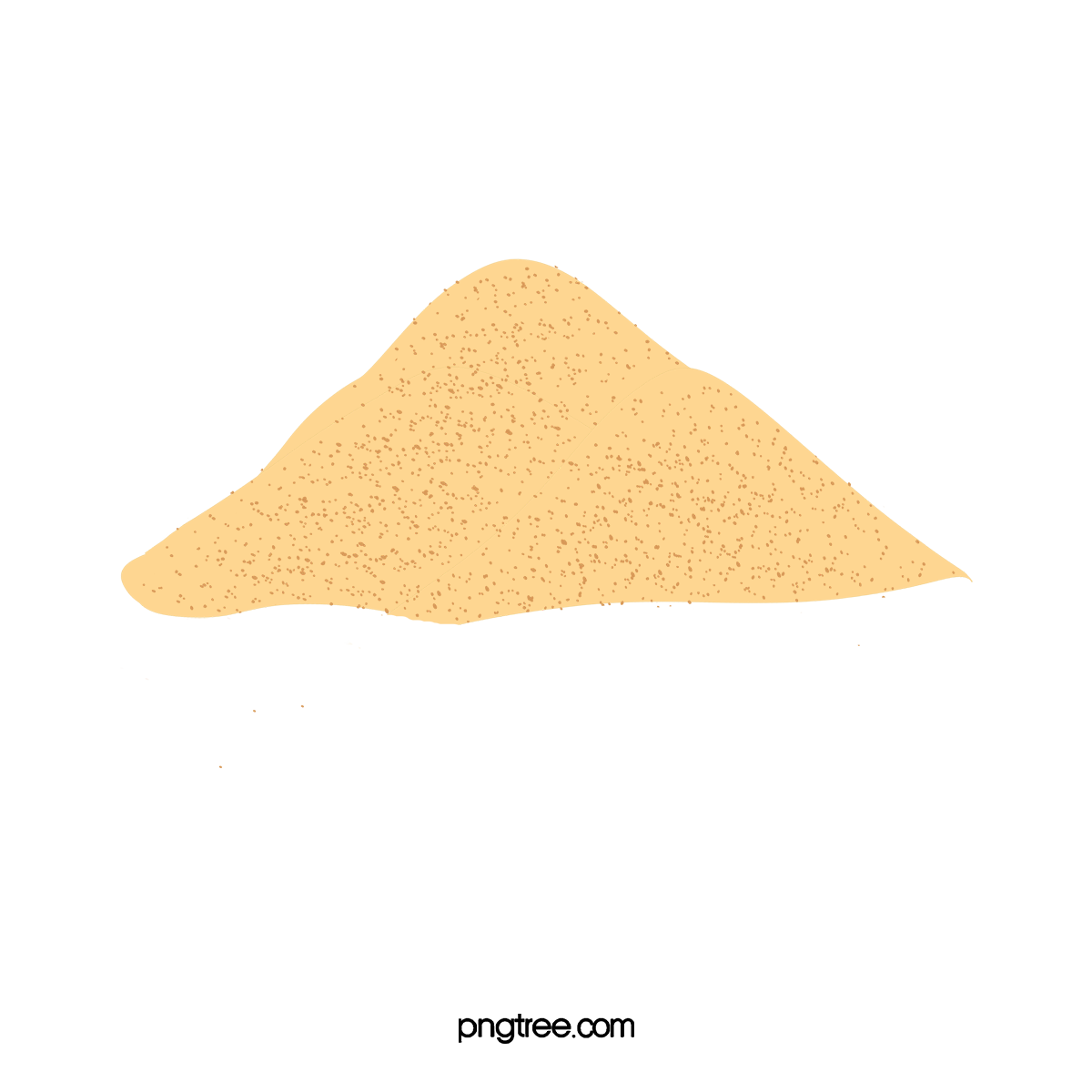 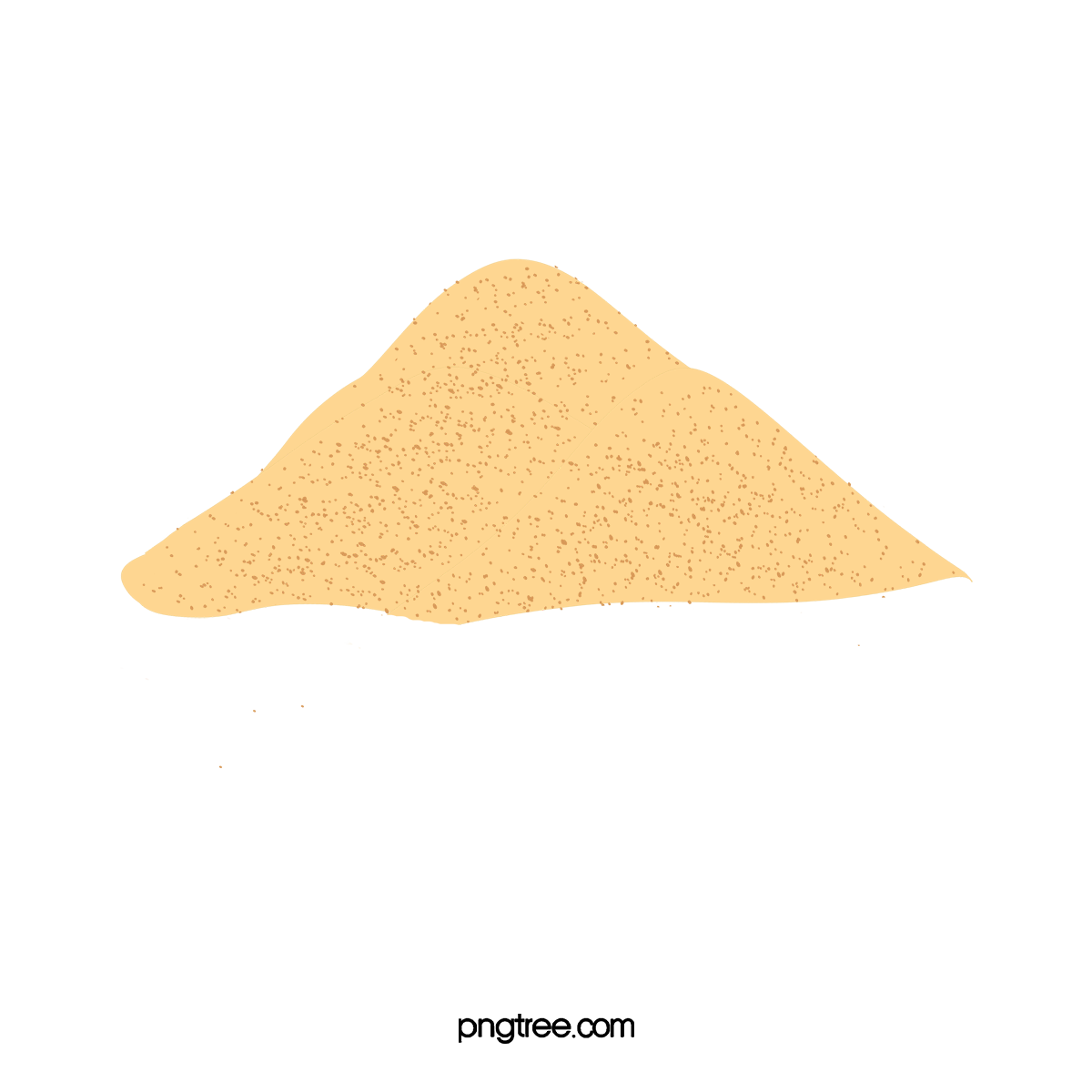 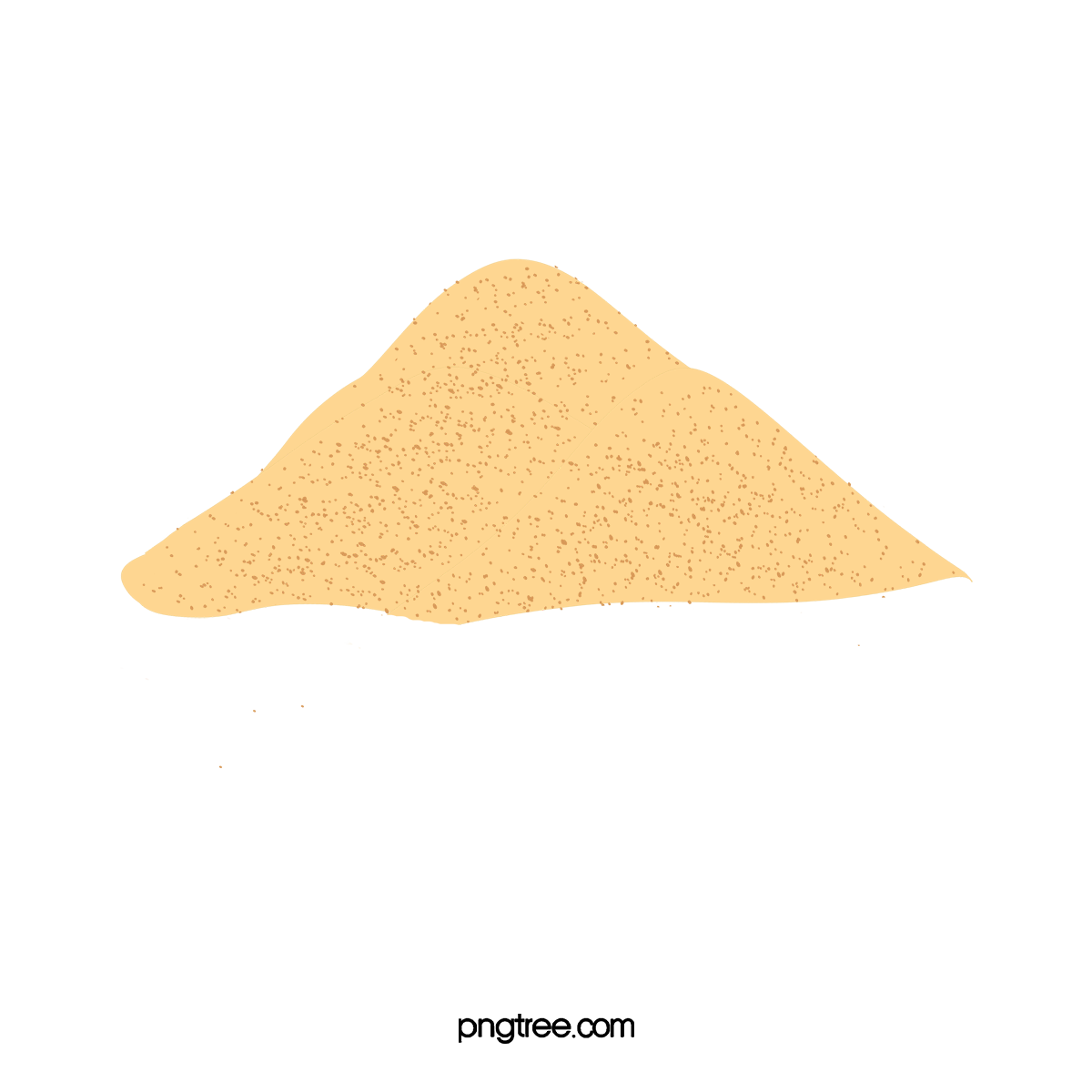 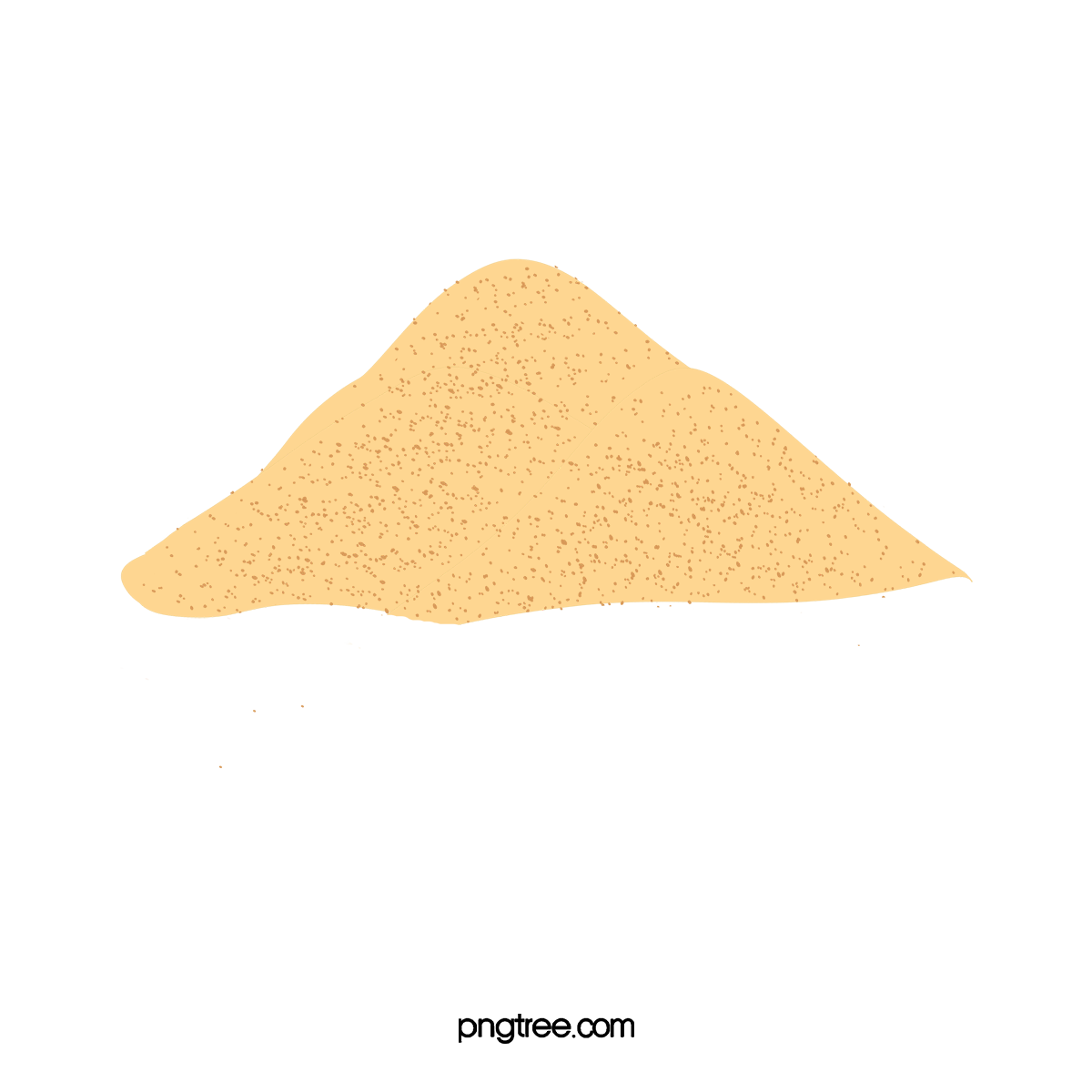 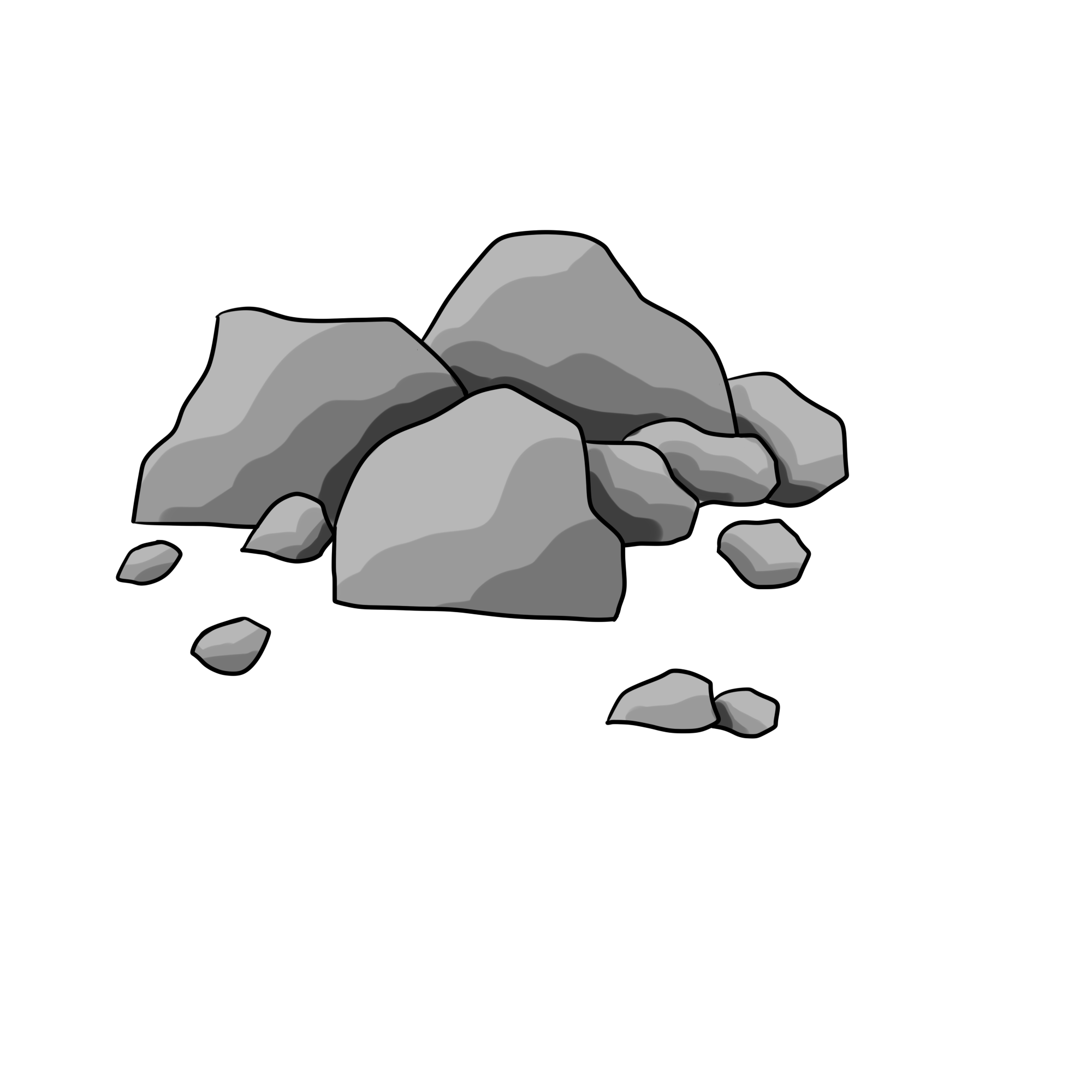 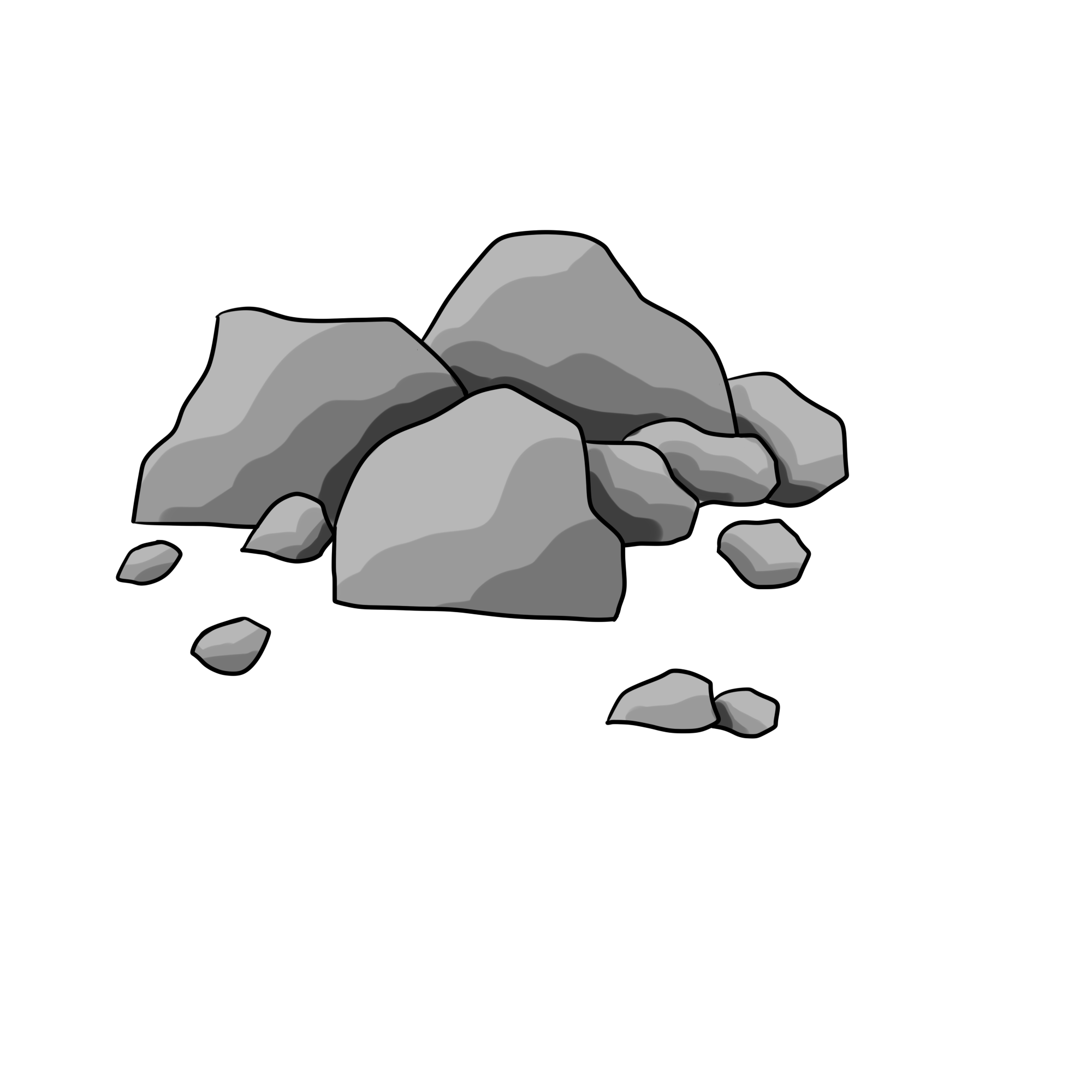 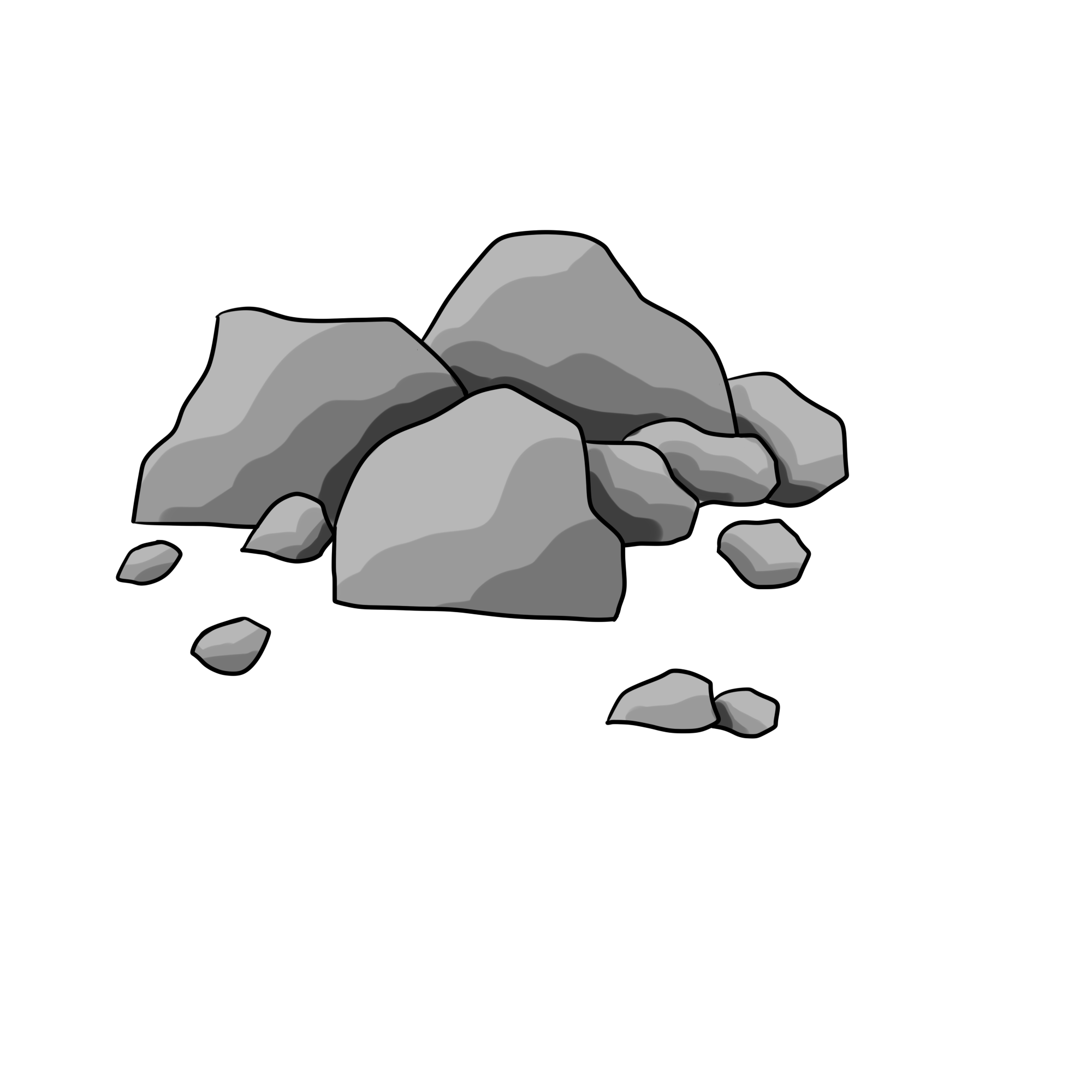 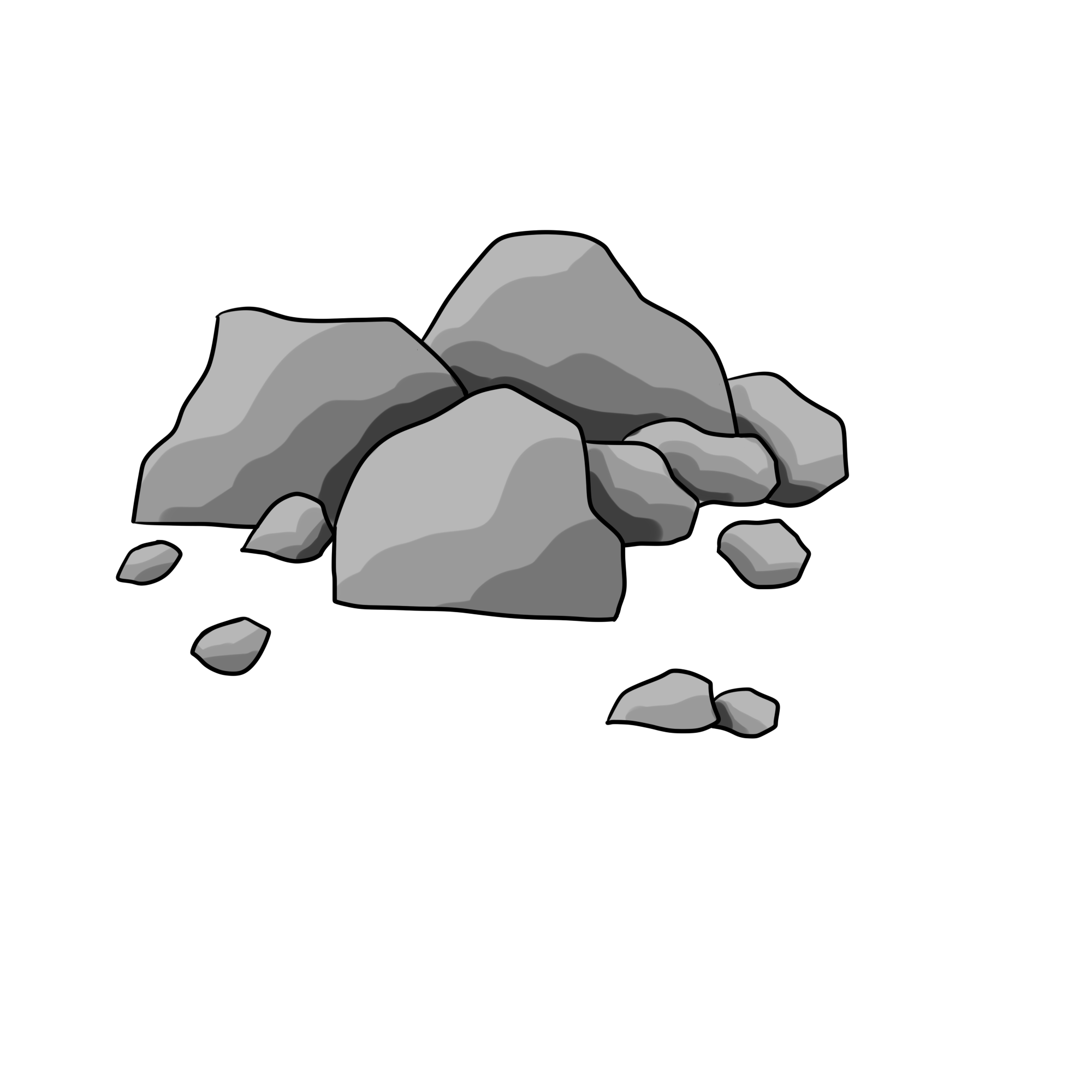 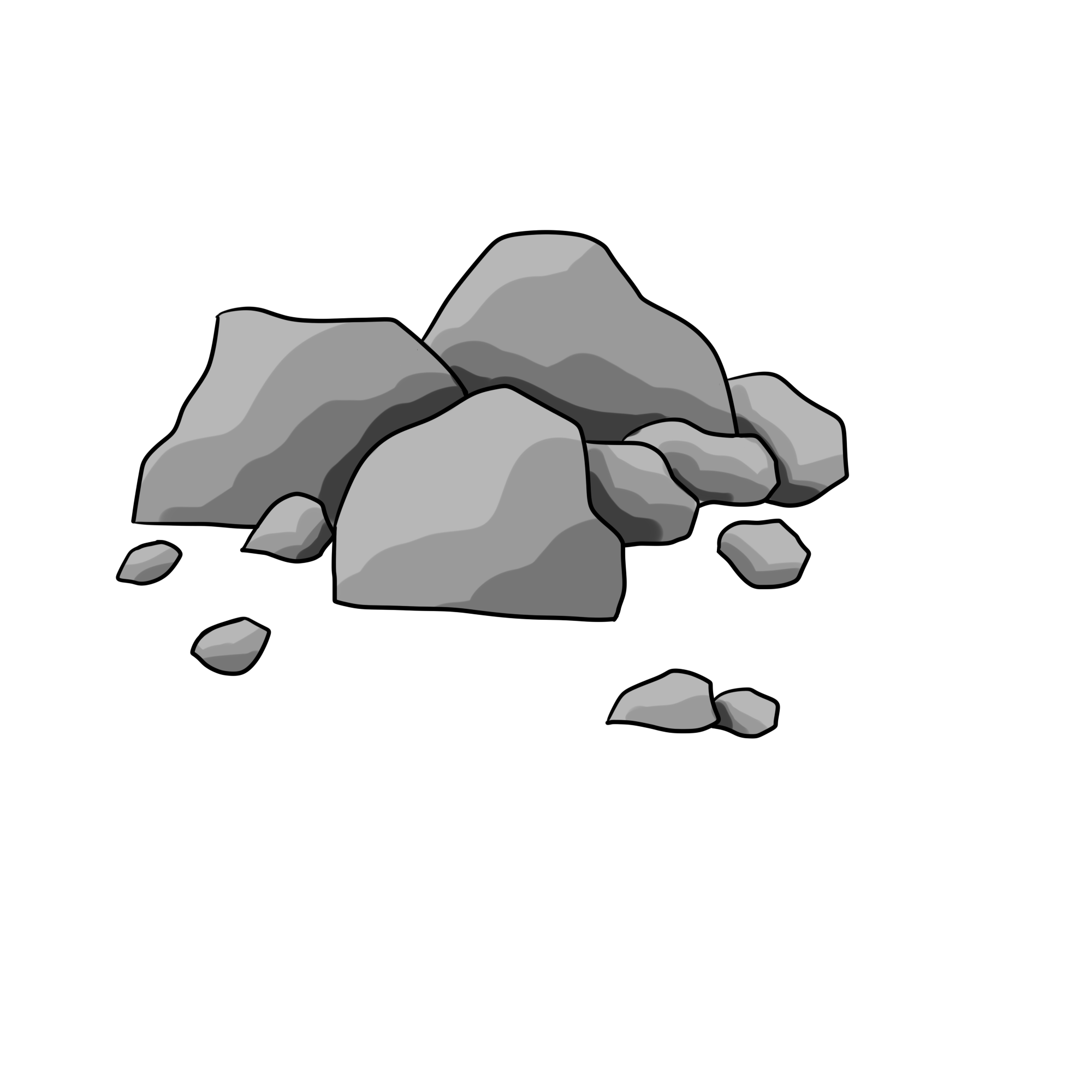 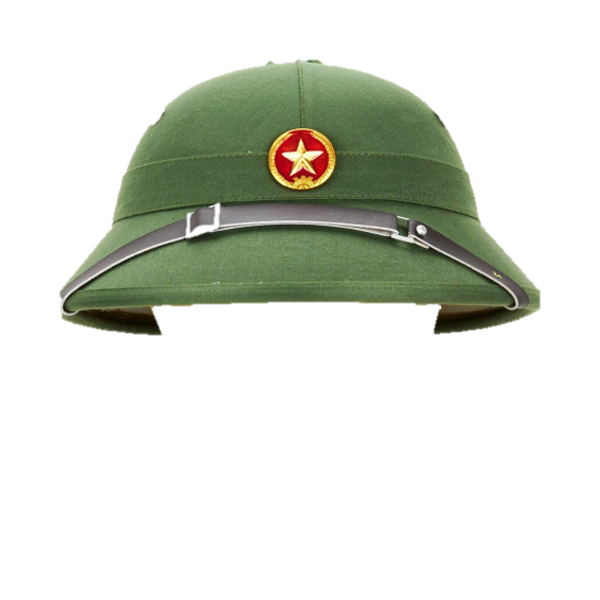 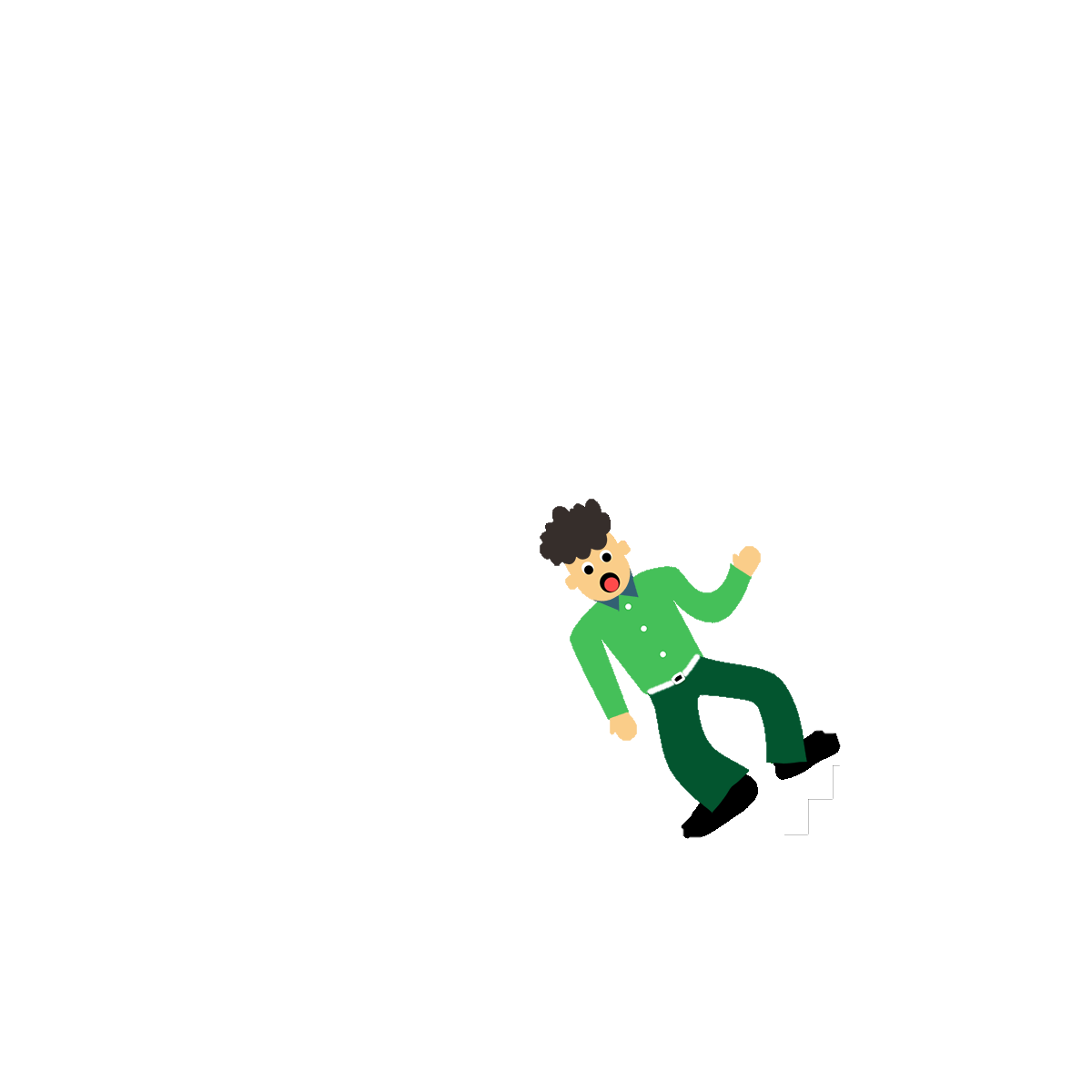 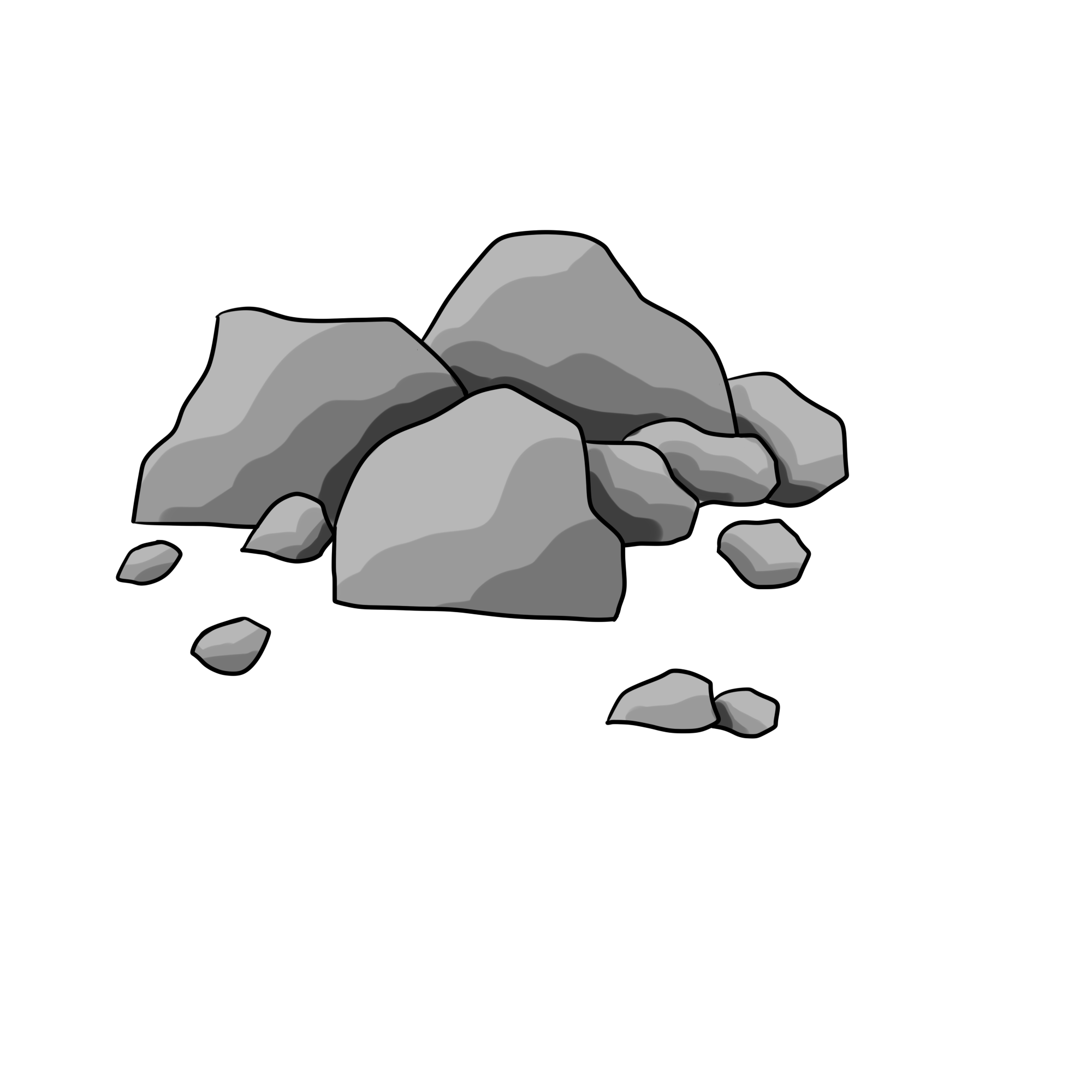 Time’s up
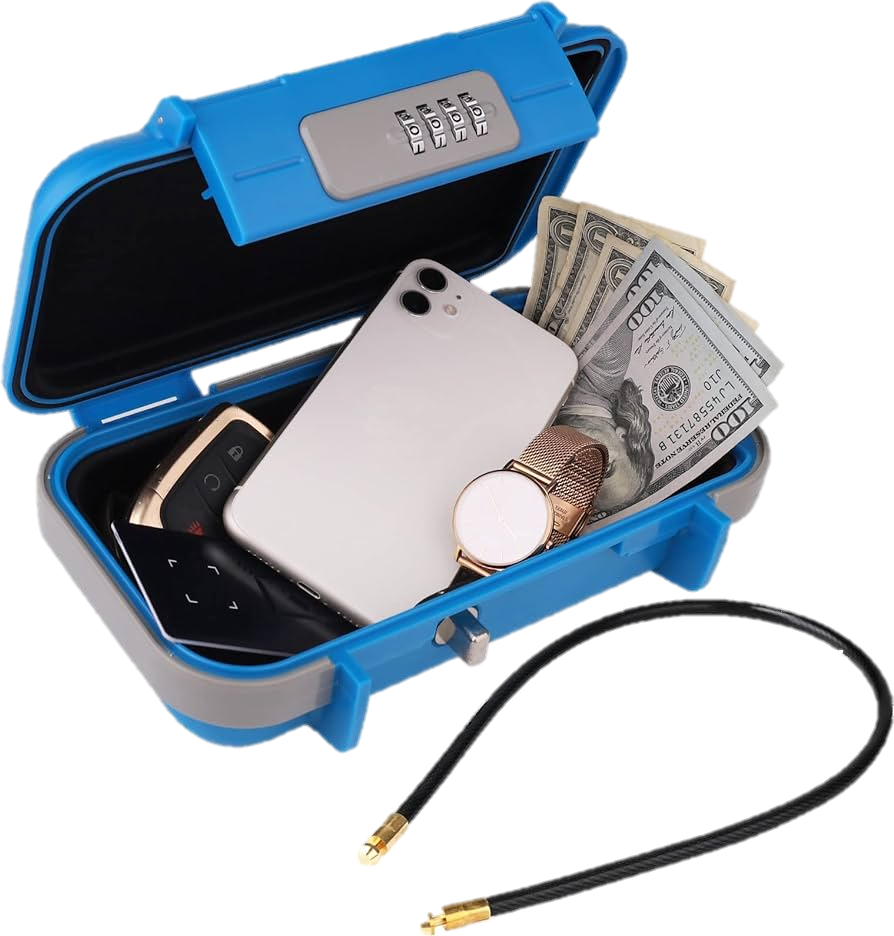 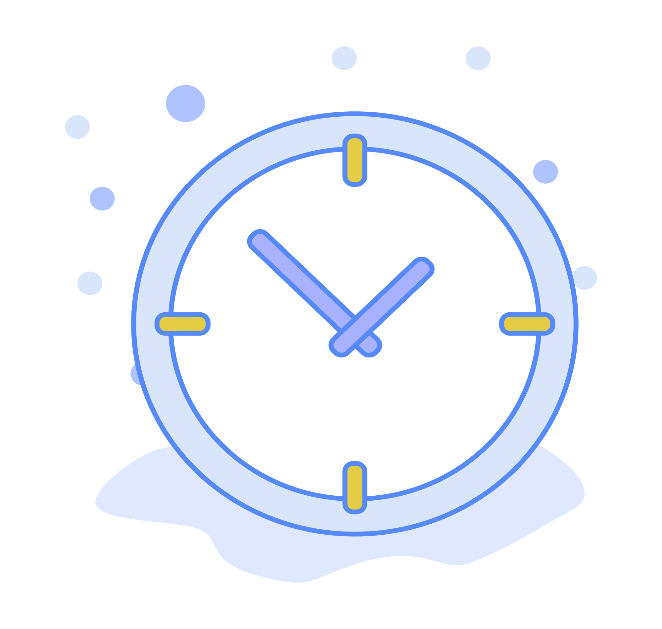 START
A. Protect your valuables in a plastic box
B. Protect your valuables in a safety deposit box
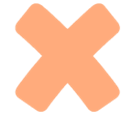 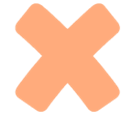 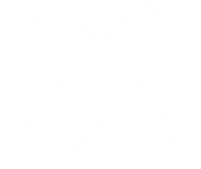 C. Throw away all your valuables to save yourself
D. Protect your valuables in waterproof containers
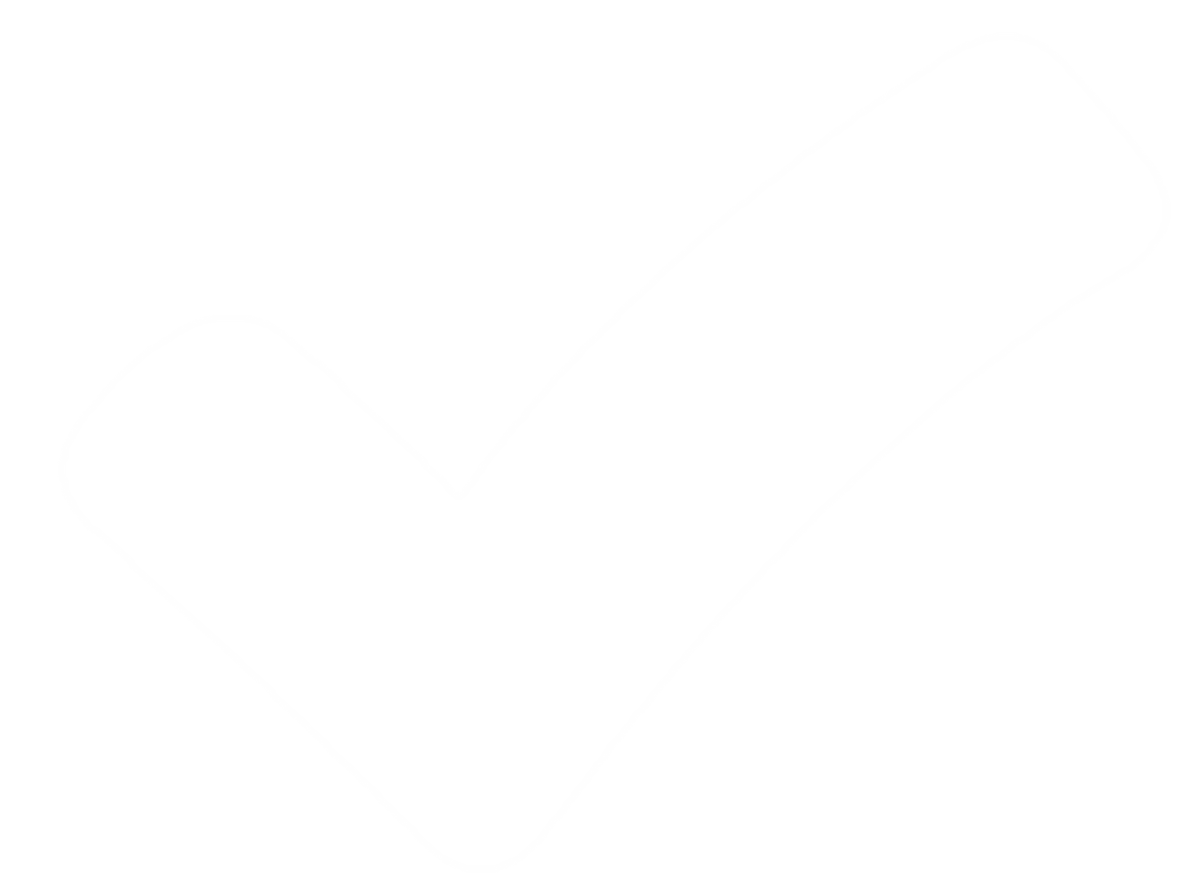 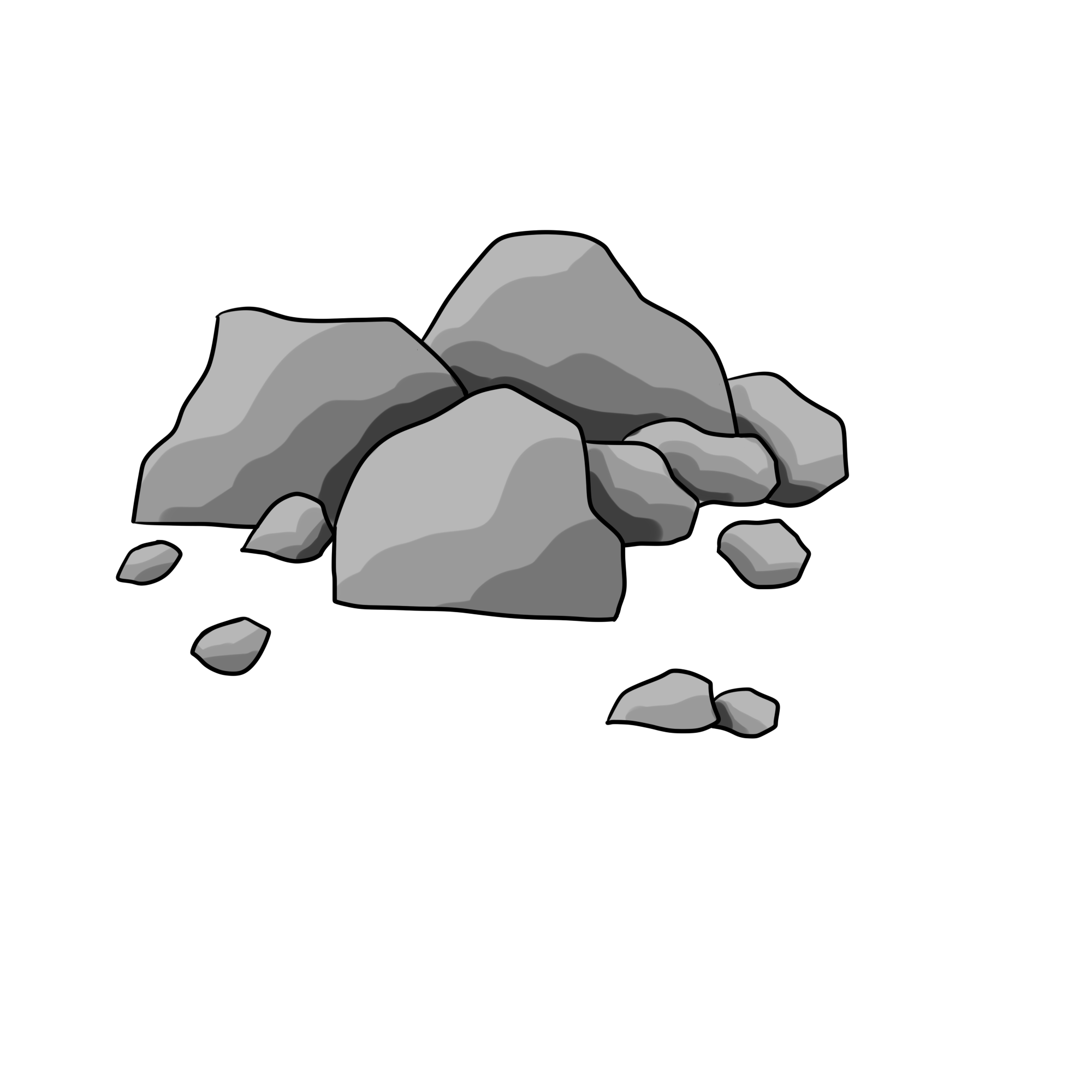 Time’s up
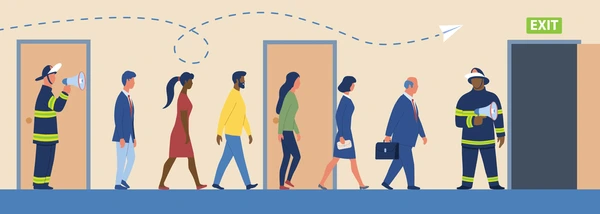 A. Return home and prevent home damage
B. Follow your own opinion
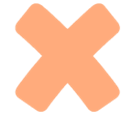 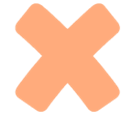 D. Stay to protect the workplace and company assets
C. Follow the routes specified by officials
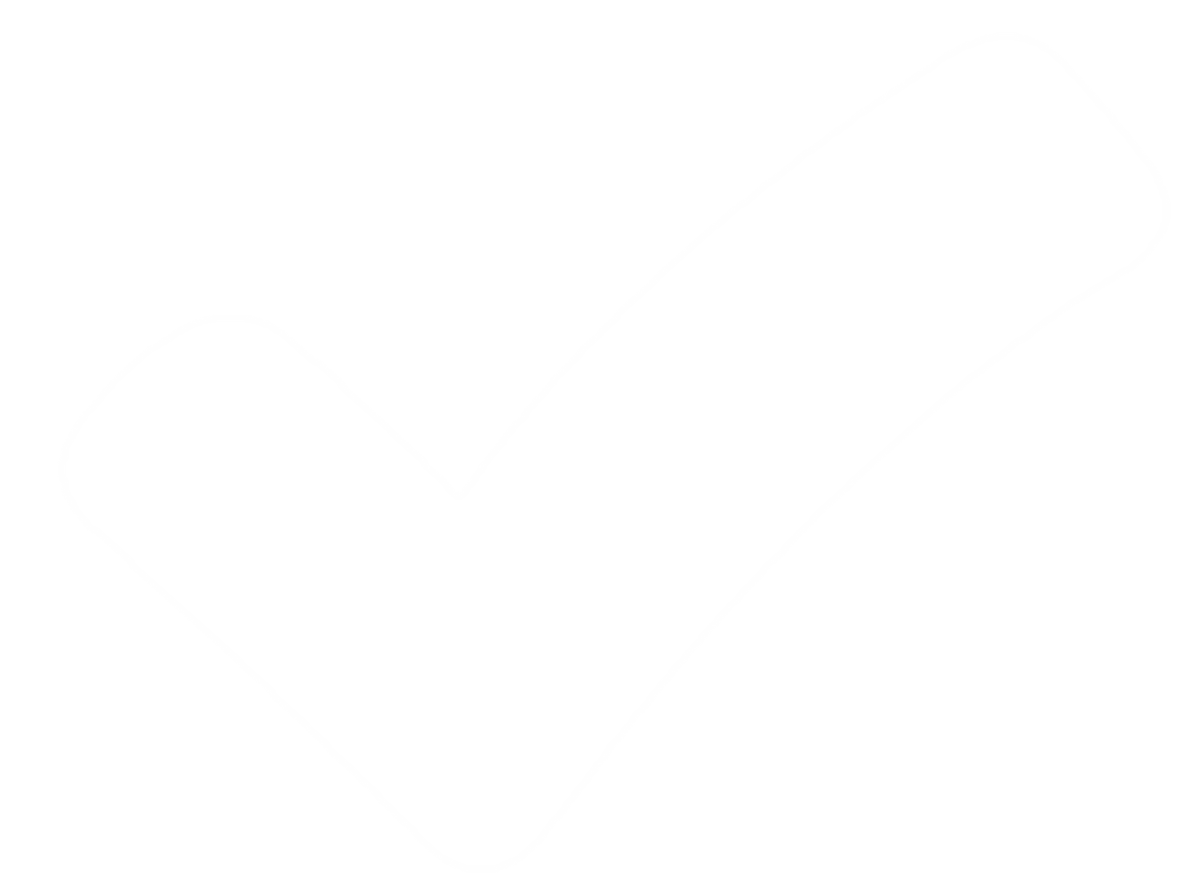 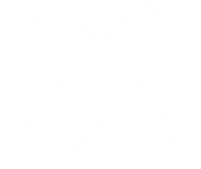 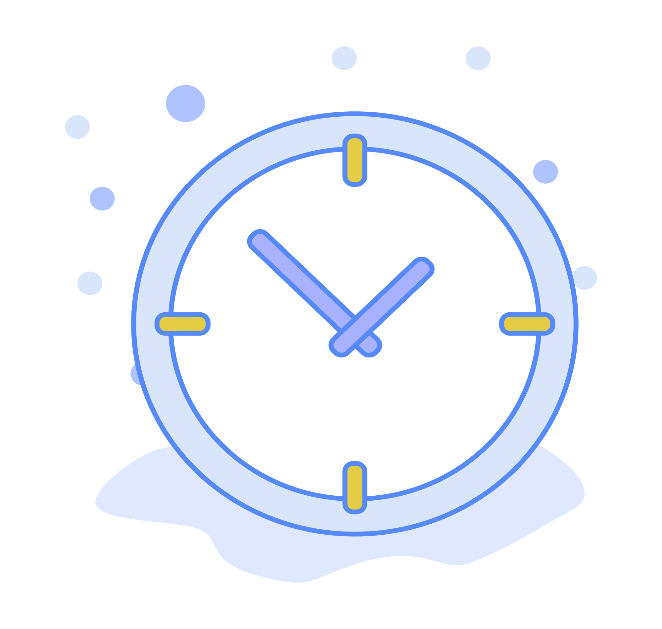 START
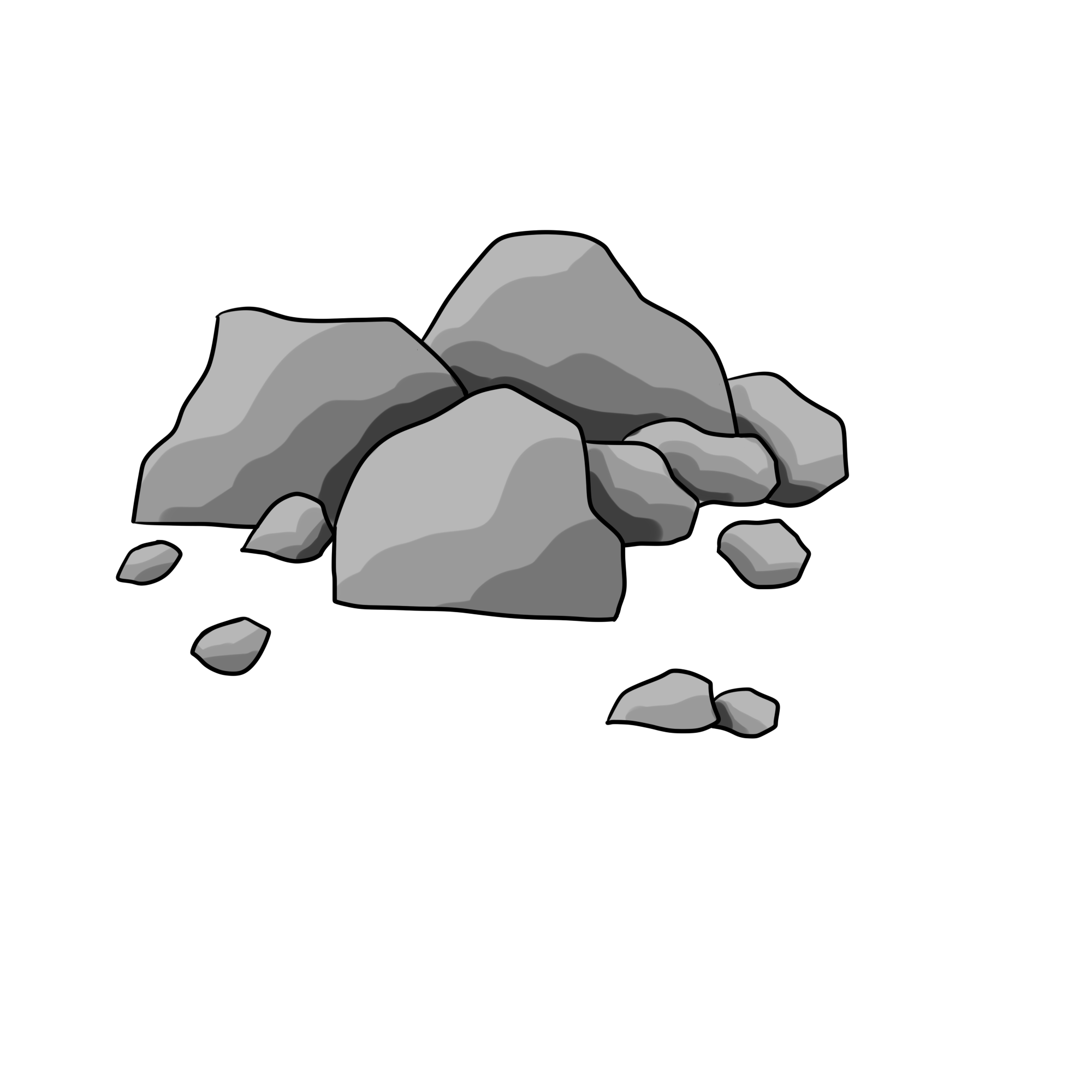 Time’s up
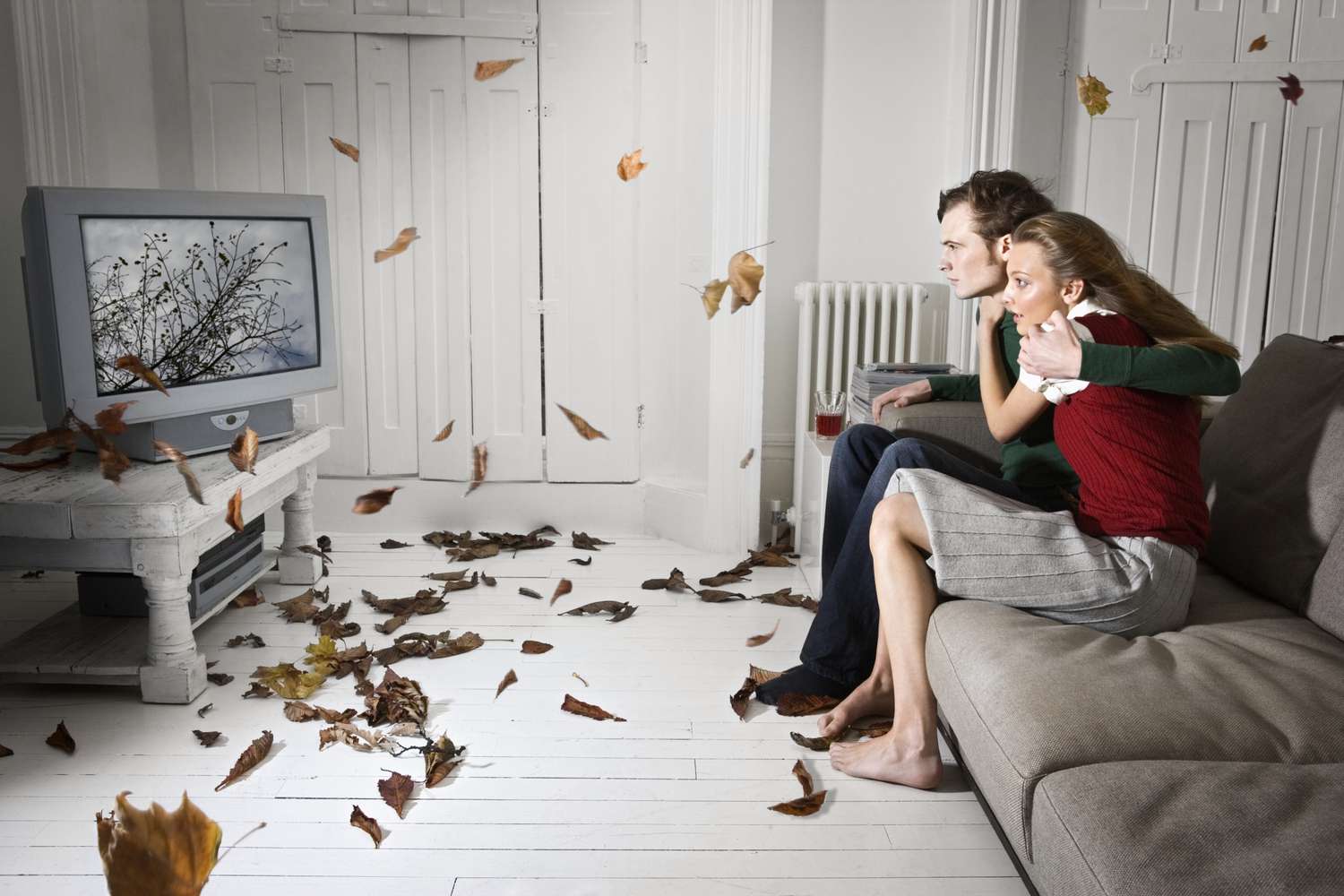 A. Listen to the television for relaxation
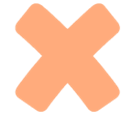 B. Watch horror movies together
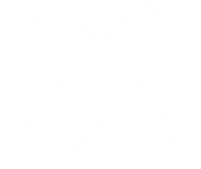 C. Stay home and watch cartoons
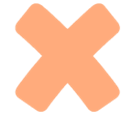 D. Watch TV for information
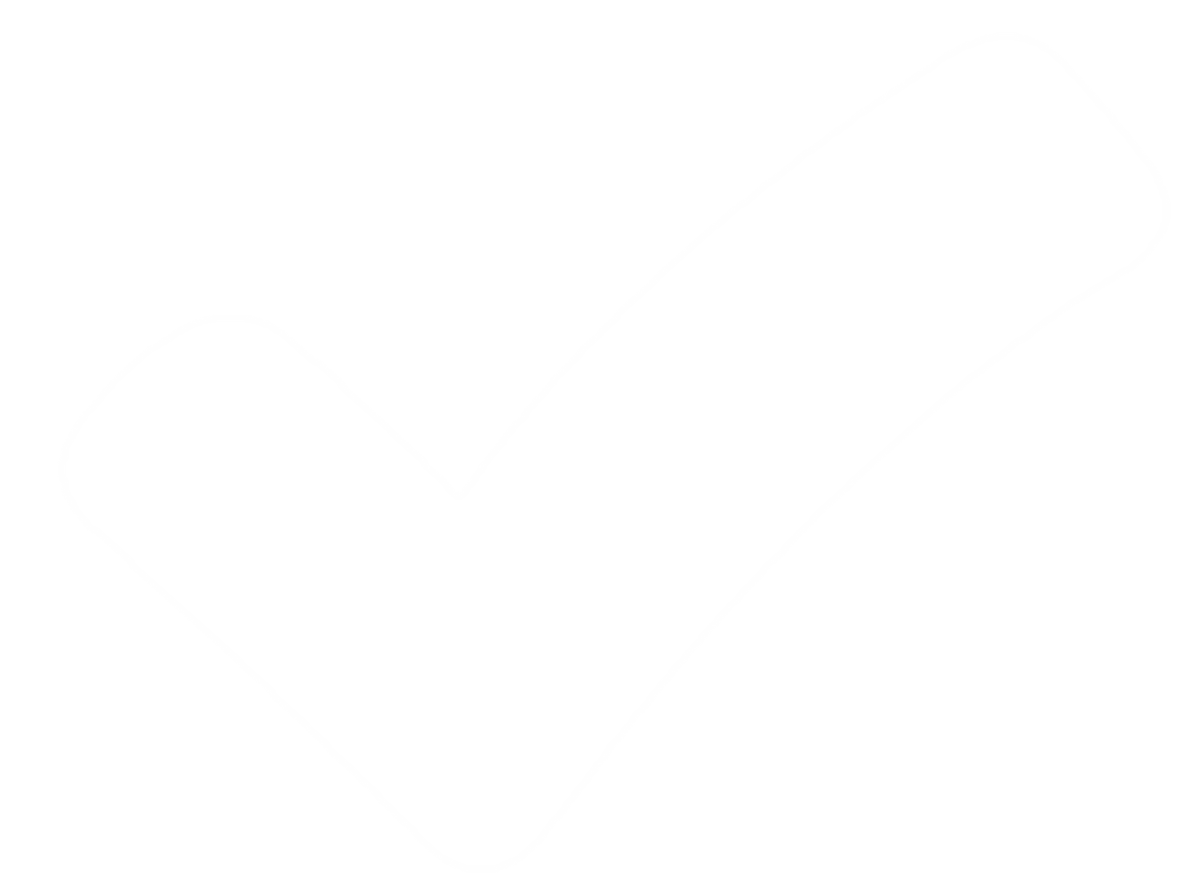 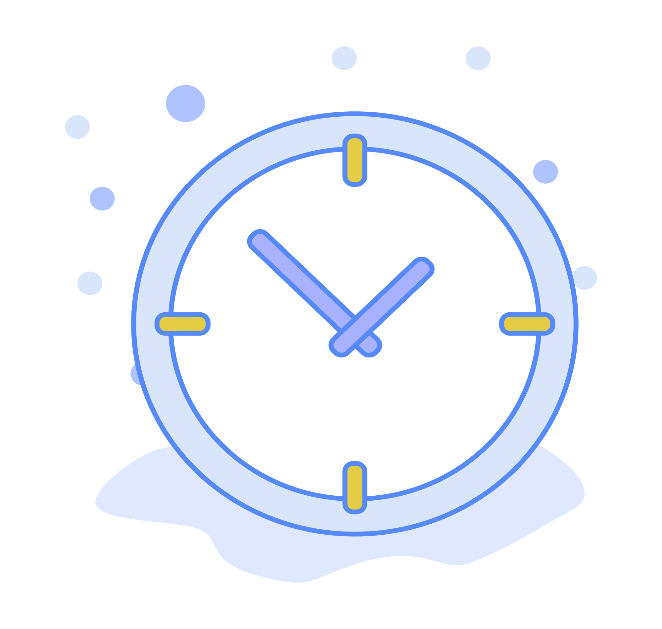 START
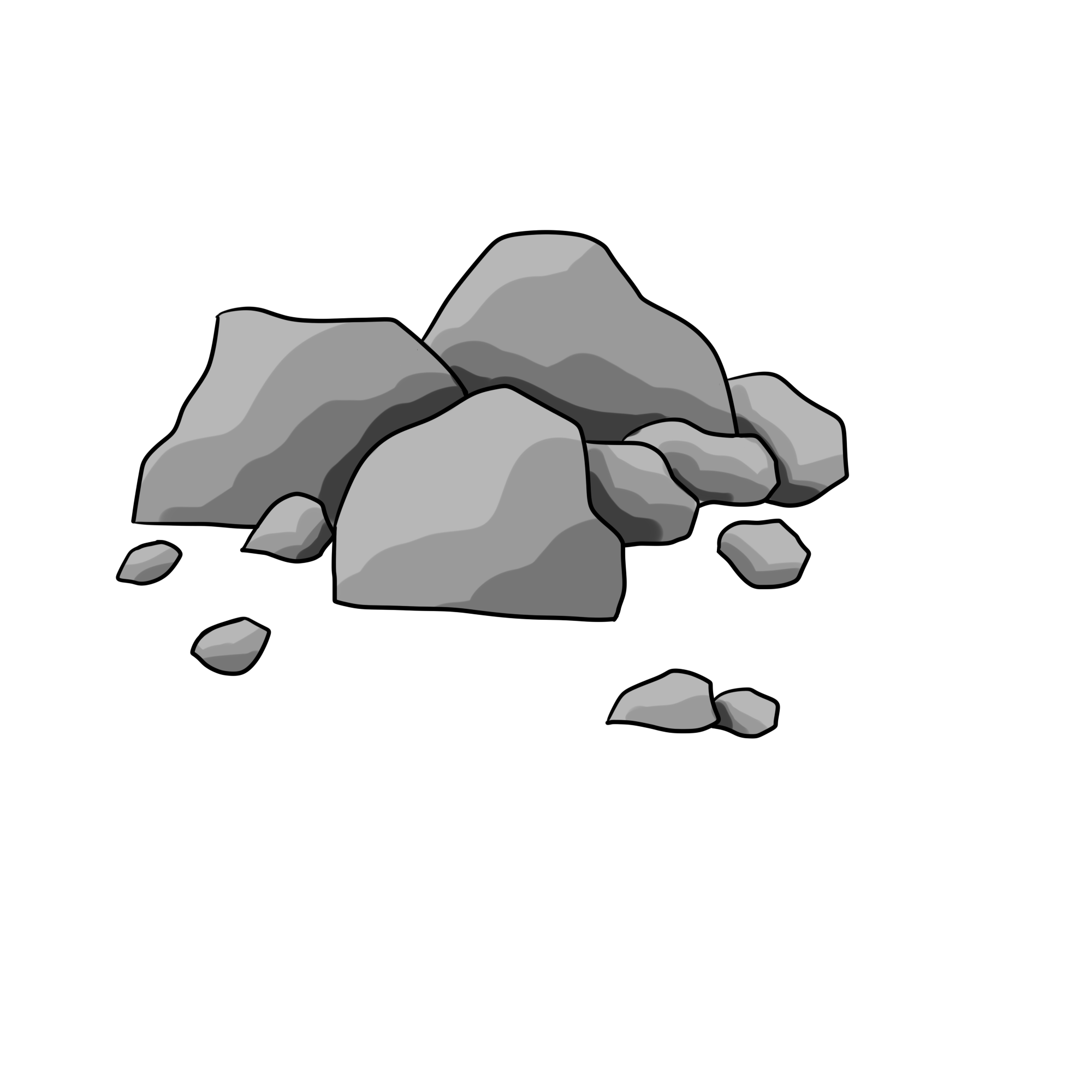 Time’s up
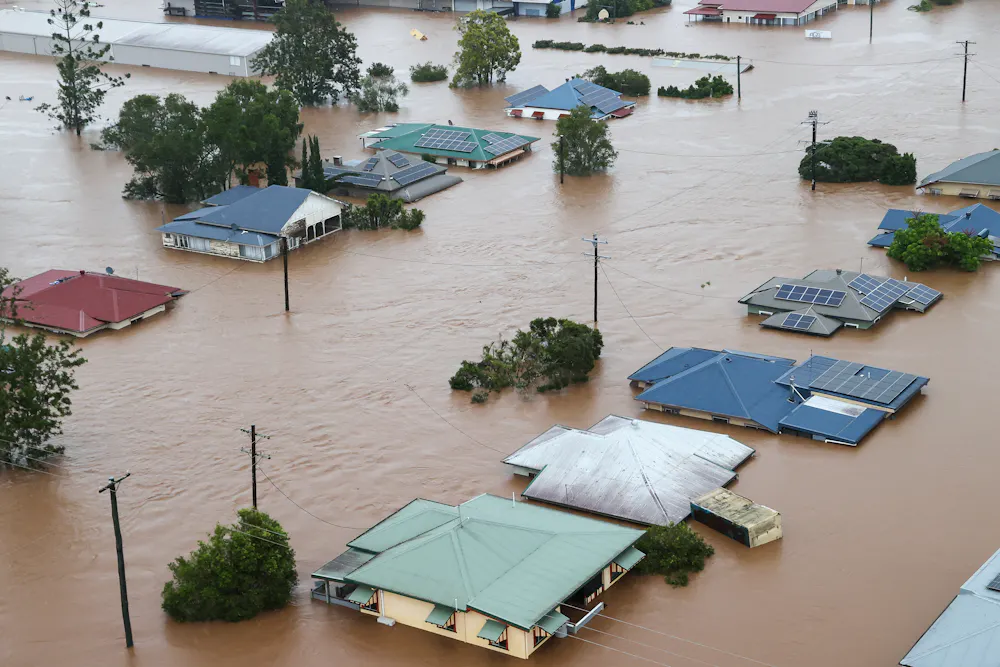 A. Live in flood zones and avoid bare land
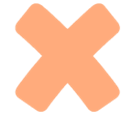 B. Clean your house regularly to keep it looking like new
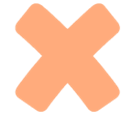 C. Return home only when authorities indicate it is safe.
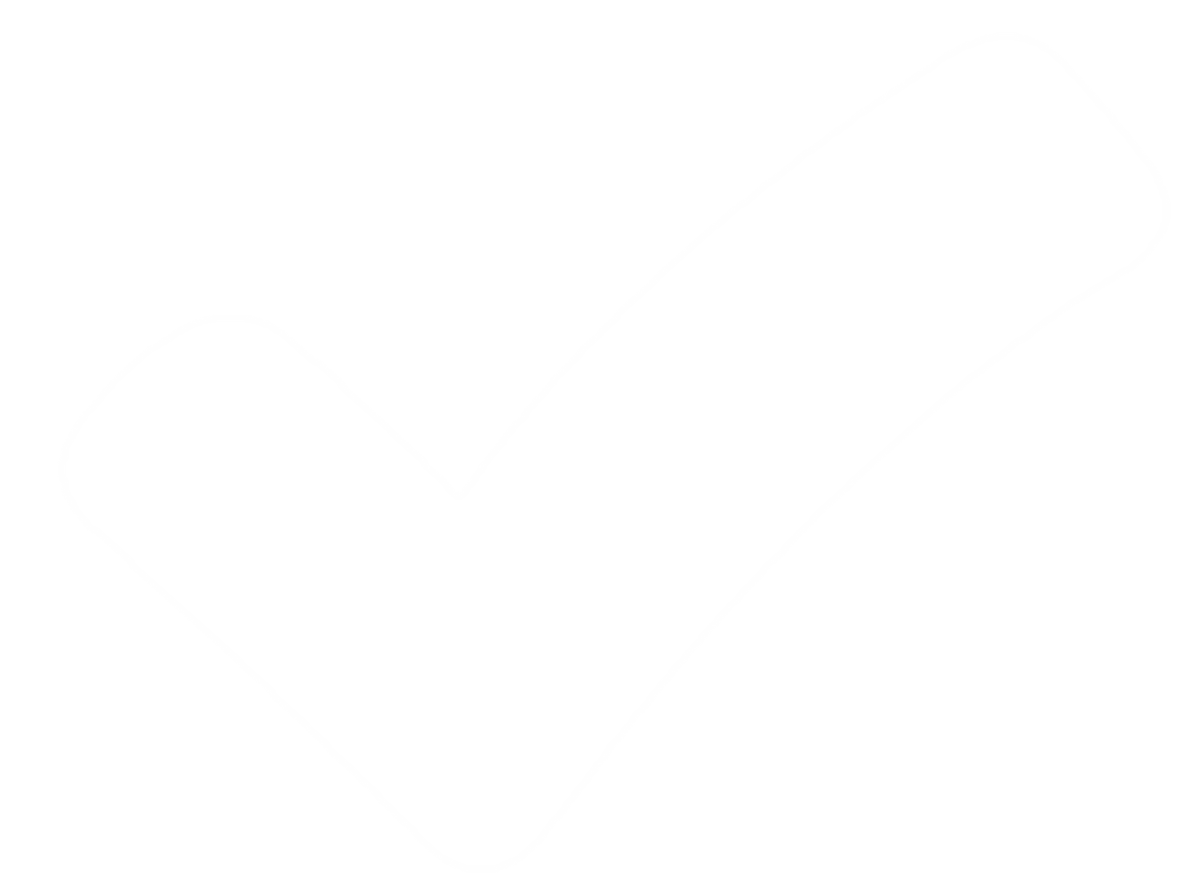 D. Build a house on low land
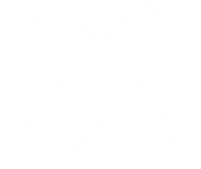 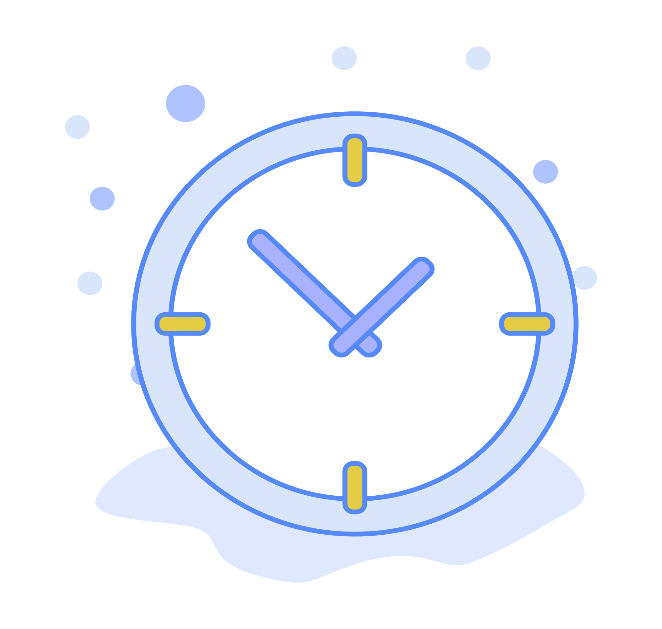 START
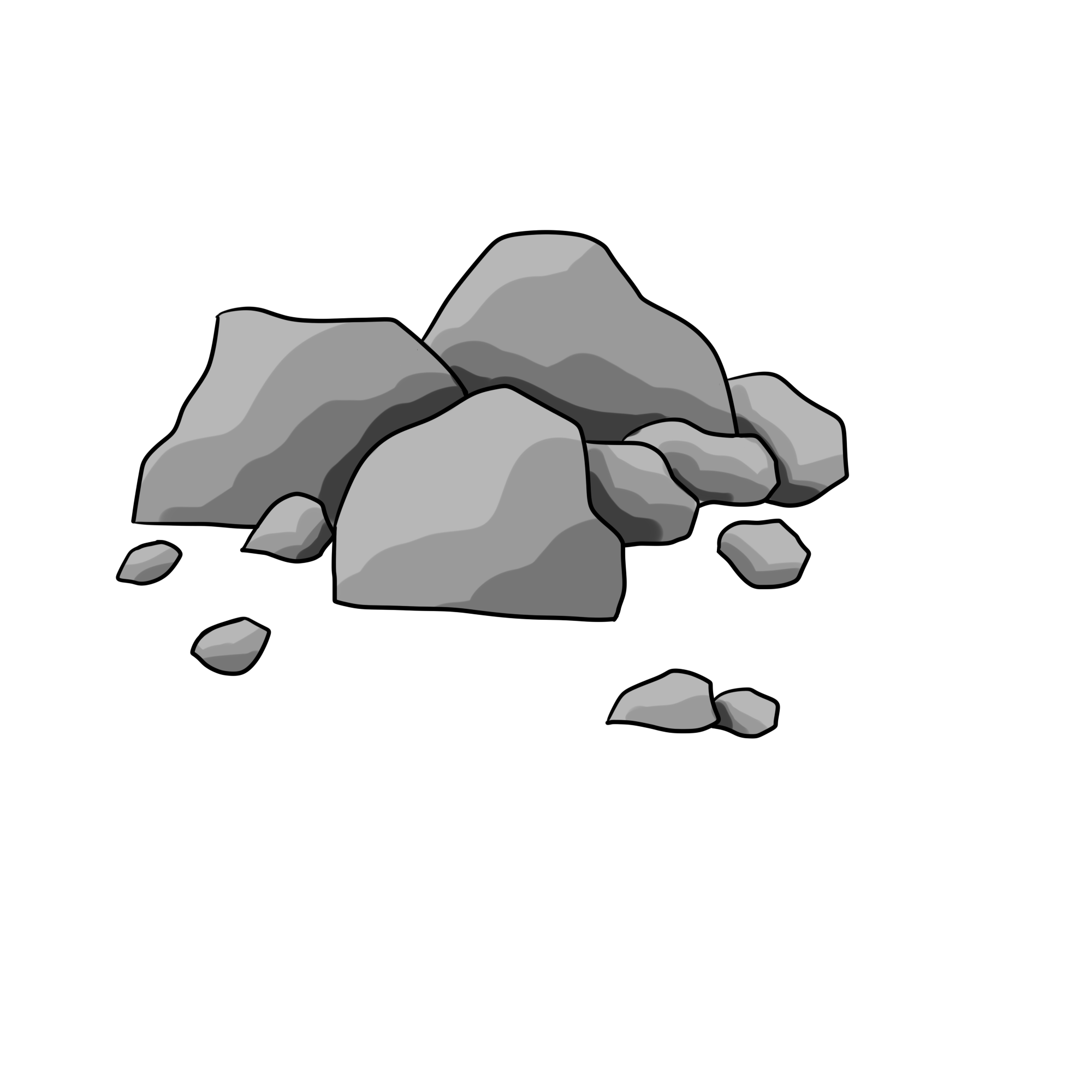 II. WRITINGTASK 4: Work in pairs. Discuss what you should do before, during, and after a flood. Write your ideas in the columns.
Before a flood
During a flood
After a flood
- Prepare an emergency kit.
- Protect your valuables in waterproof containers.
- Watch TV for information or listen to local radio.
- Stay inside a safe and high place.
- Follow the routes specified by officials.
- Avoid moving water.
- Return home only when authorities indicate it is safe.
Task 5. Write instructions (80 - 100 words) about things to do before, during, and after a flood.
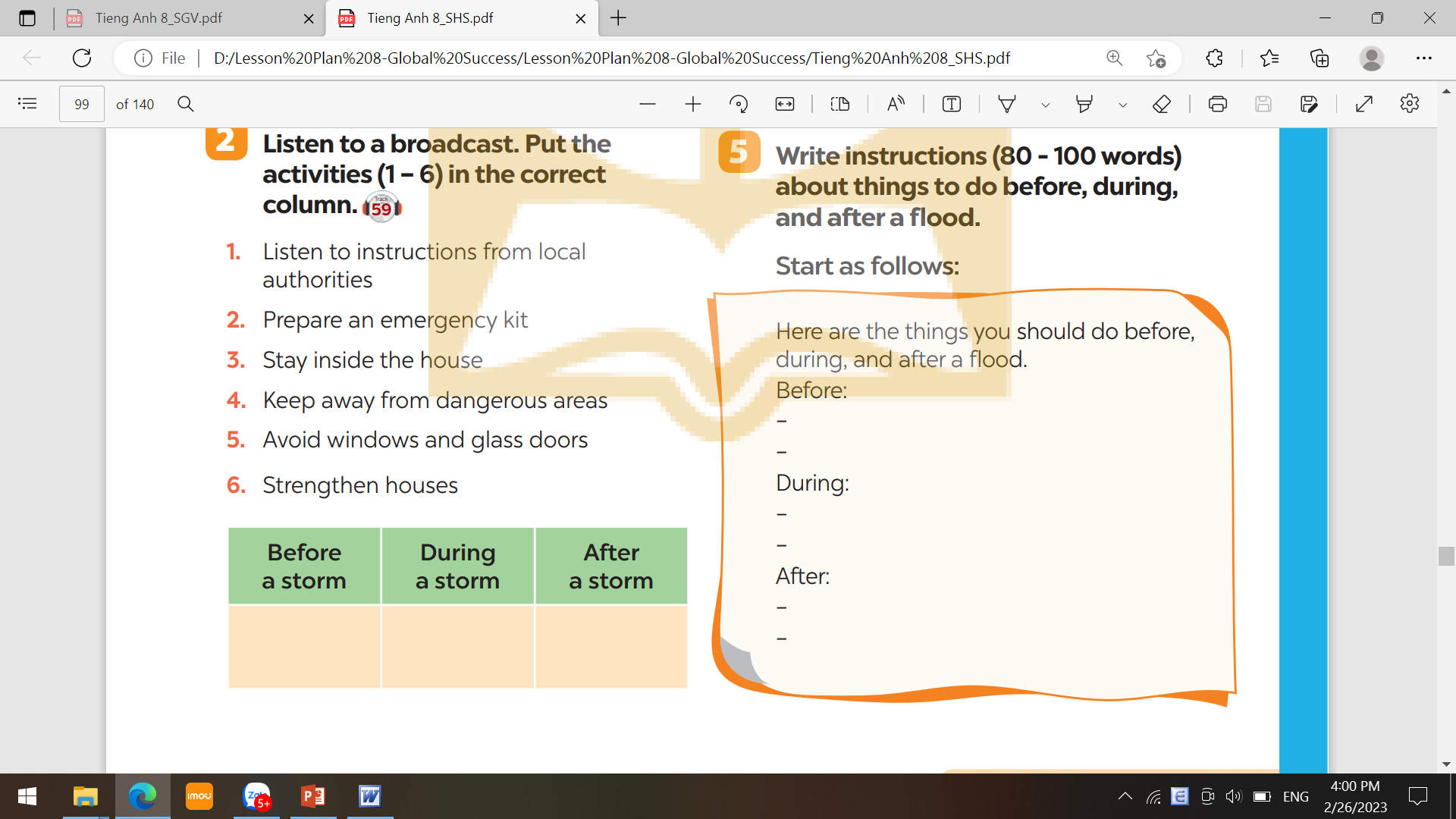 Task 5. Write instructions (80 - 100 words) about things to do before, during, and after a flood.
Here a things you should do before, during and after a flood.
Before:
- Prepare an emergency kit and make a family communications plan.
- Protect your valuables in waterproof containers.
- Listen to the television for information.
During:
- Stay inside a safe and high place.
- Follow the routes specified by officials.
- Time permitting, leave a note informing others when you left and where you went.
After:
- Avoid moving water.
- Emergency workers will be assisting people in flooded areas. You can help them by staying off the roads and out of the way.
- Return home only when authorities indicate it is safe.
H0MEWORK
Do exercises in the workbook.
Prepare for Lesson 7 – Looking back + project.
Thank you!